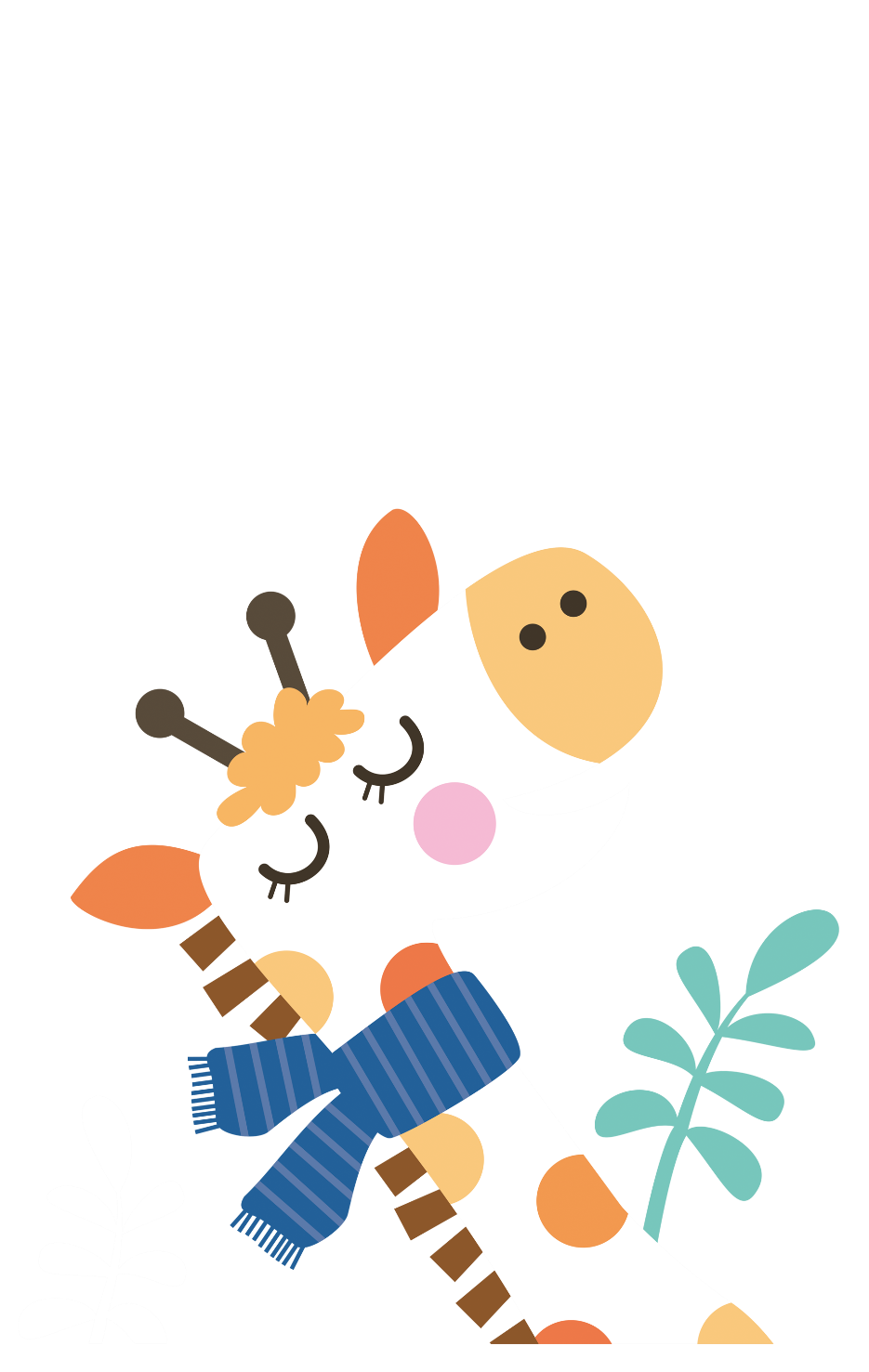 Kể chuyện
KỂ CHUYỆN ĐƯỢC 
CHỨNG KIẾN
HOẶC THAM GIA
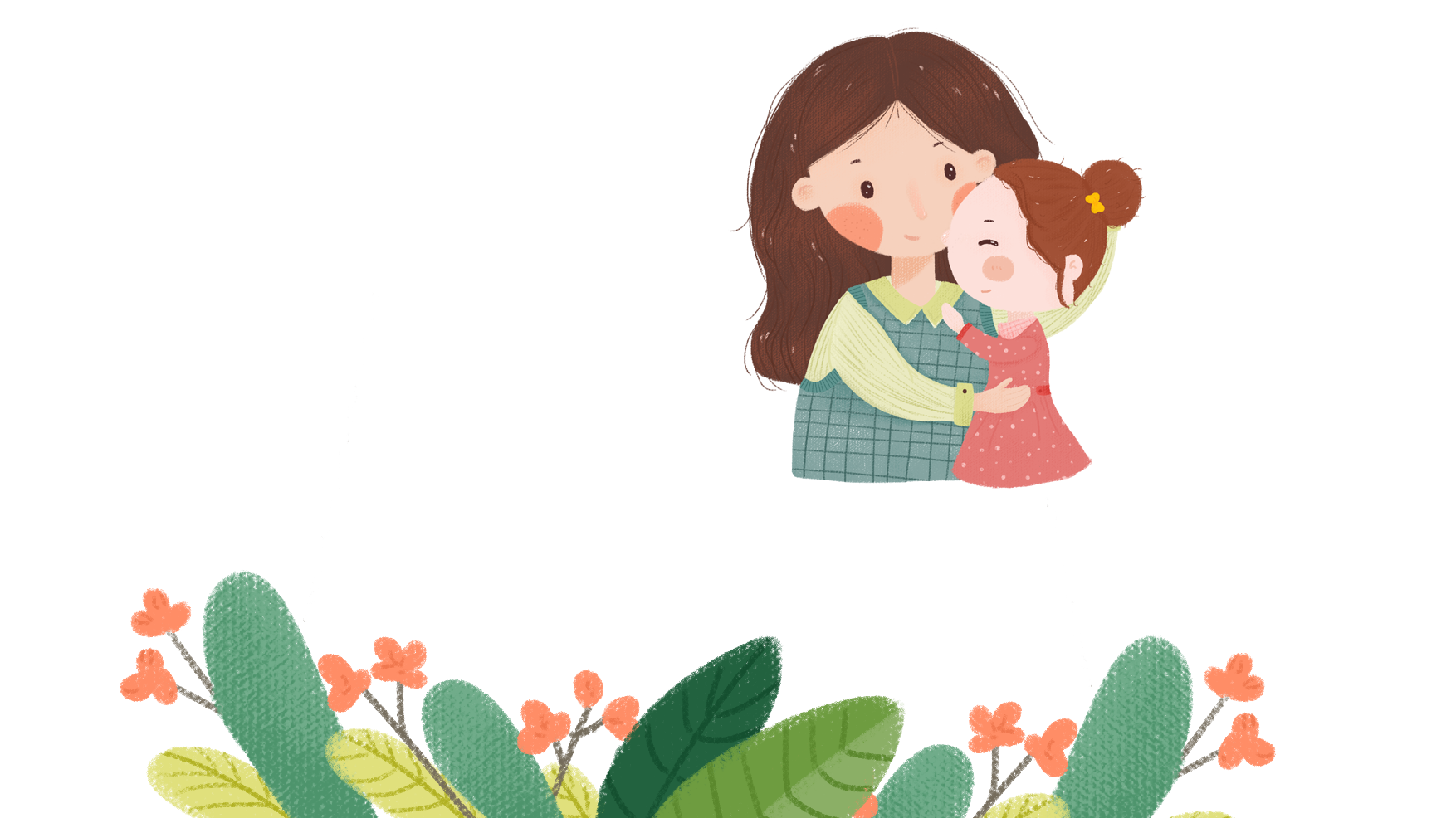 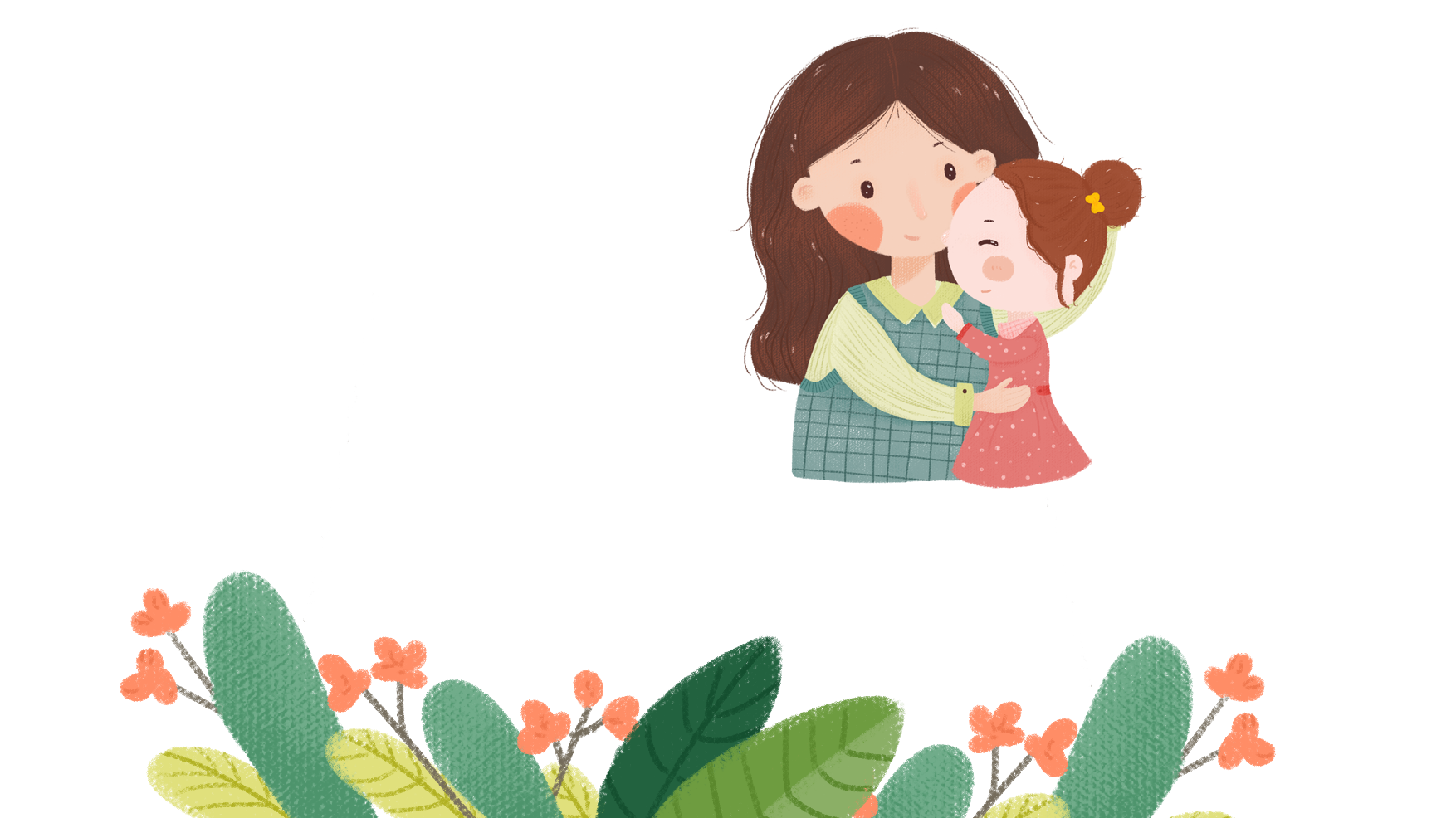 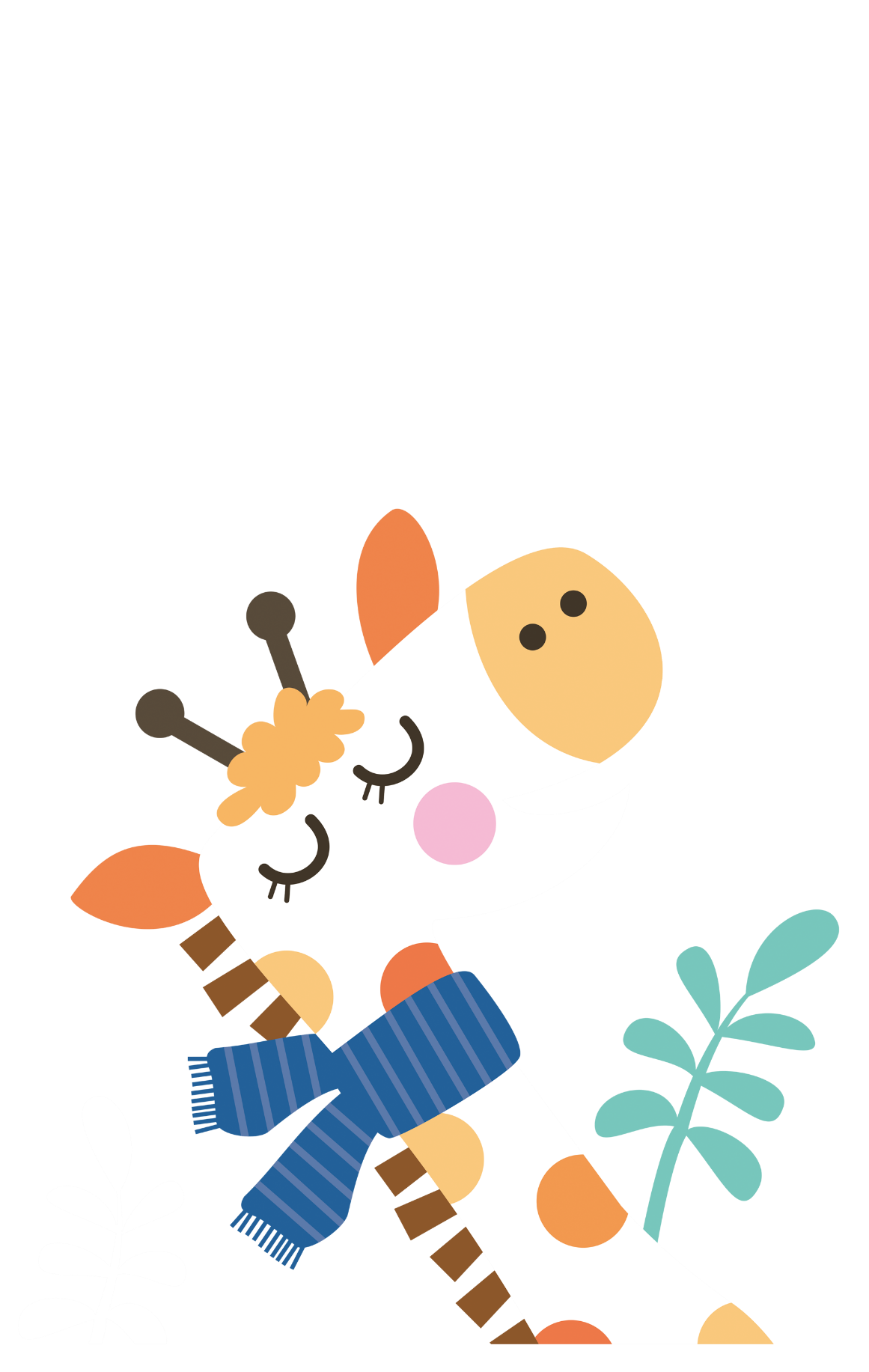 ĐỀ BÀI
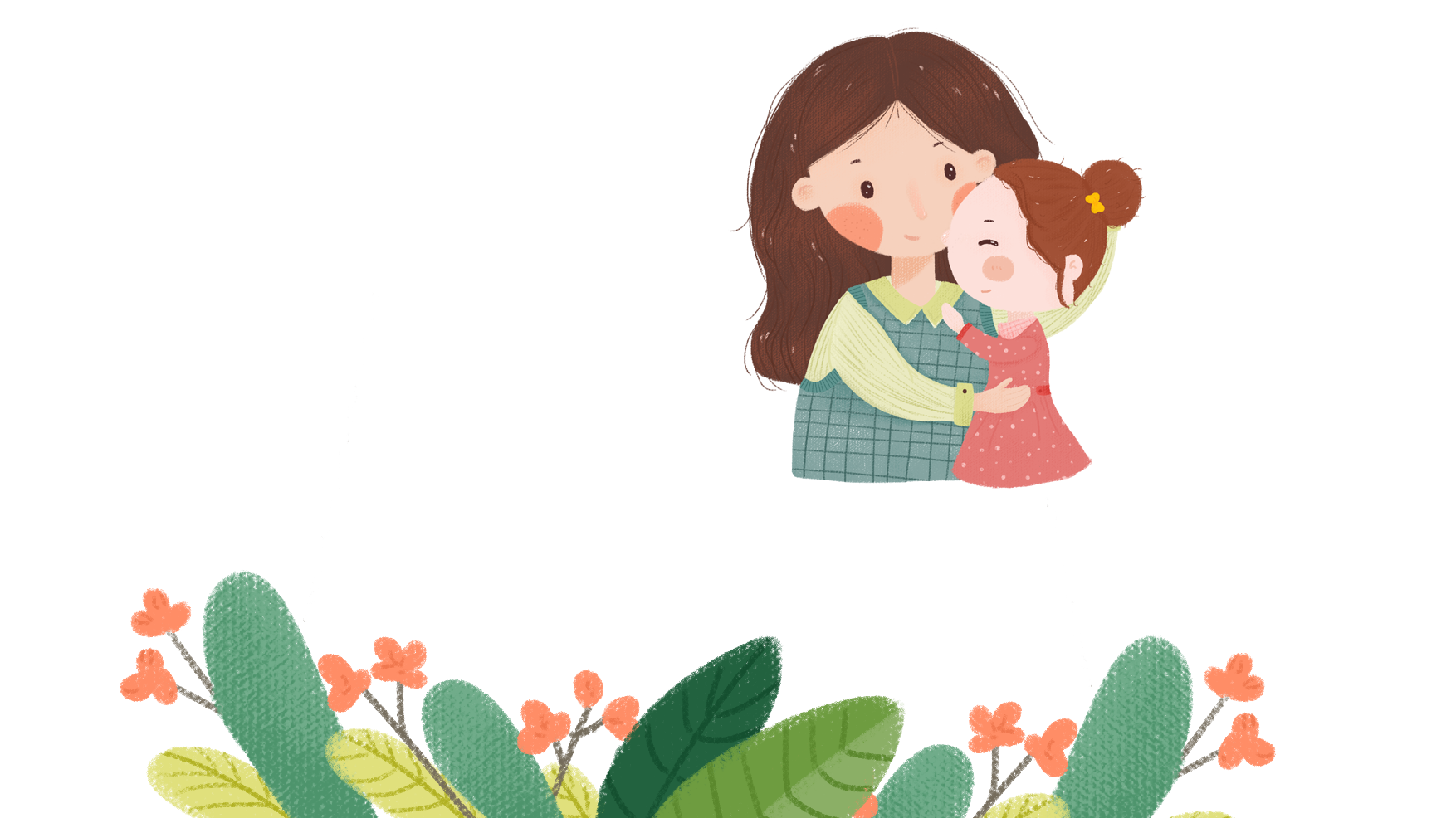 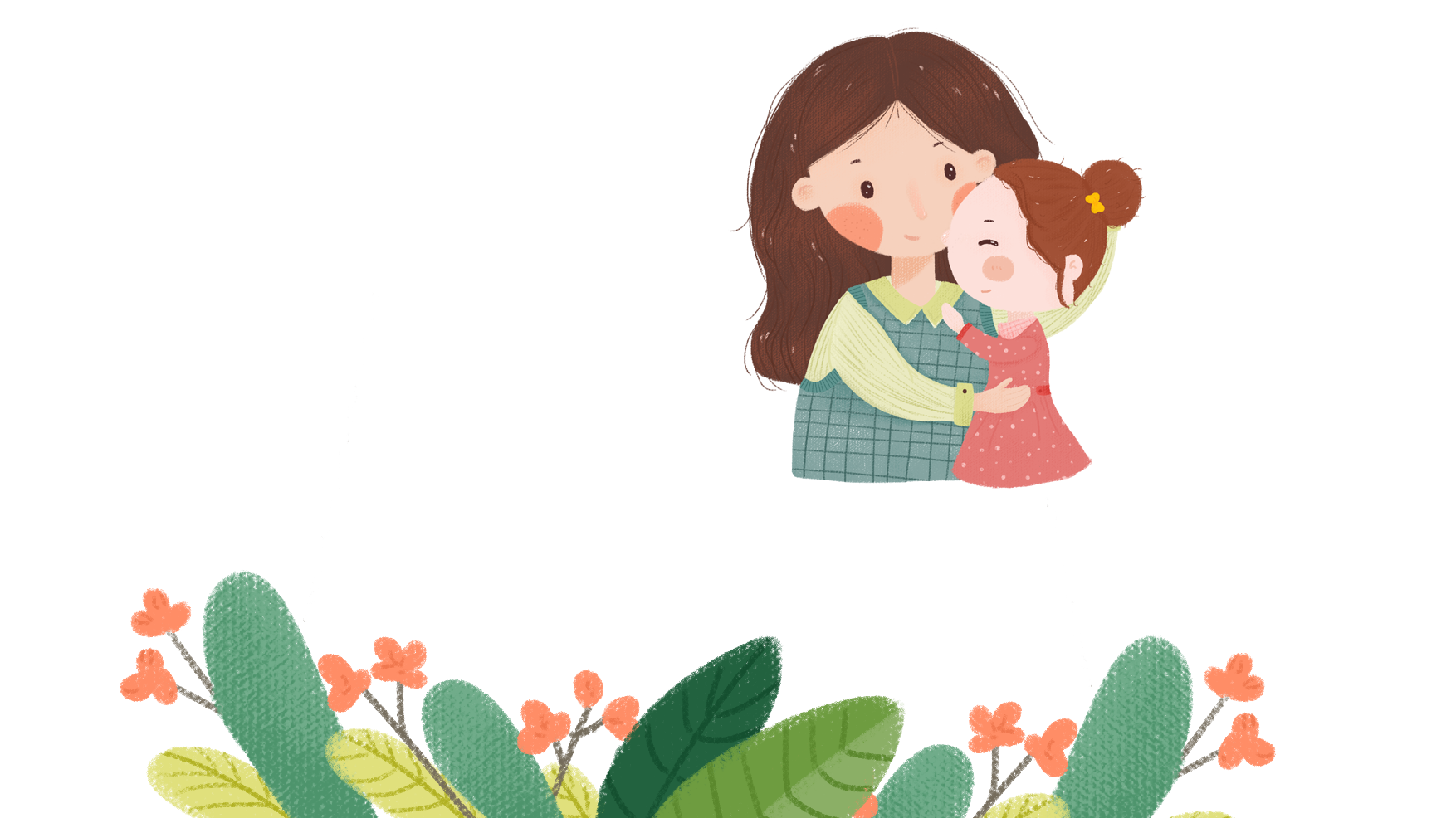 Câu chuyện có thực
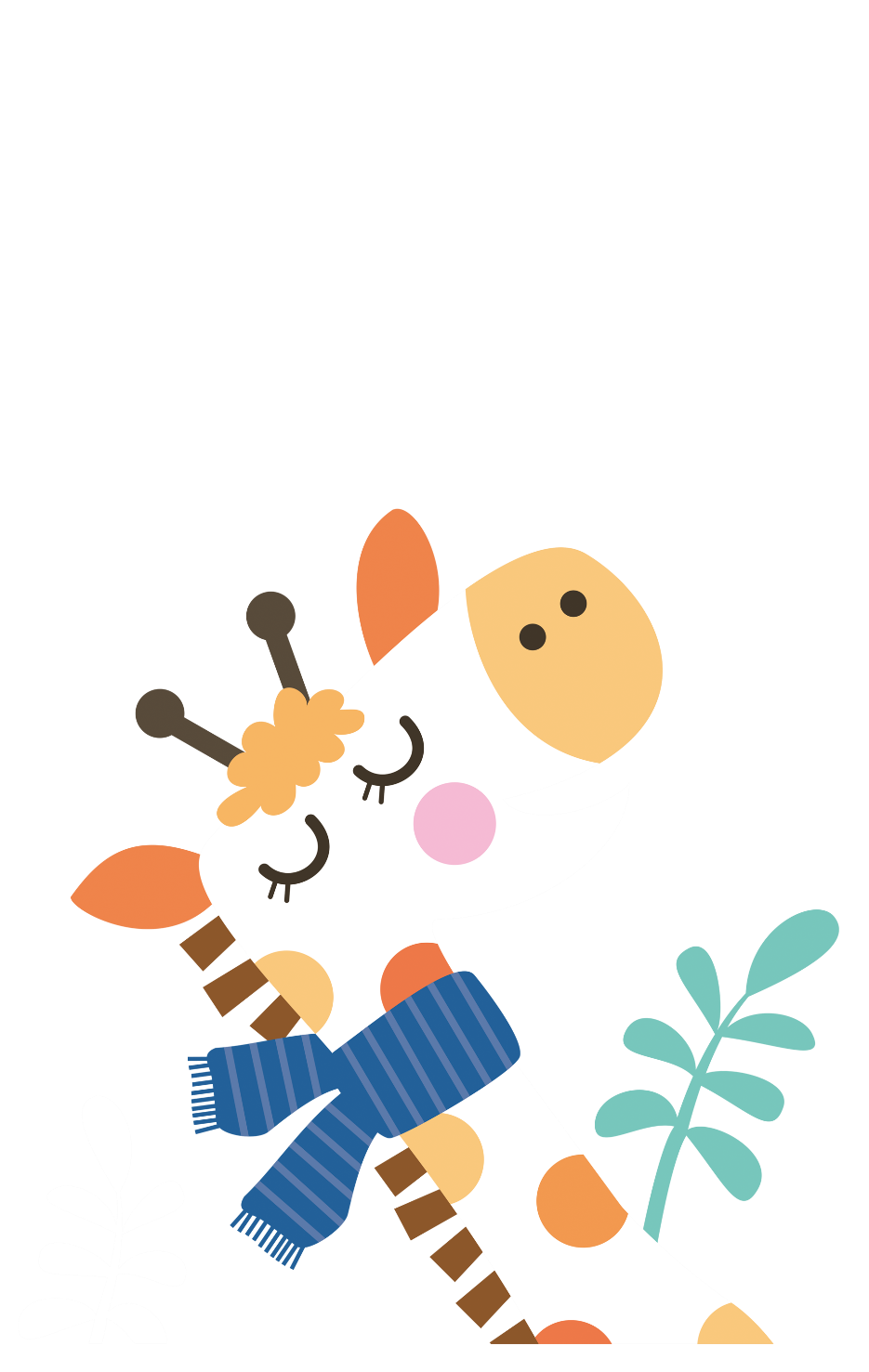 ĐỀ BÀI
Kể chuyện về một ước mơ đẹp của em hoặc của bạn bè, người thân.
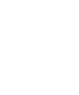 Ước mơ là gì?
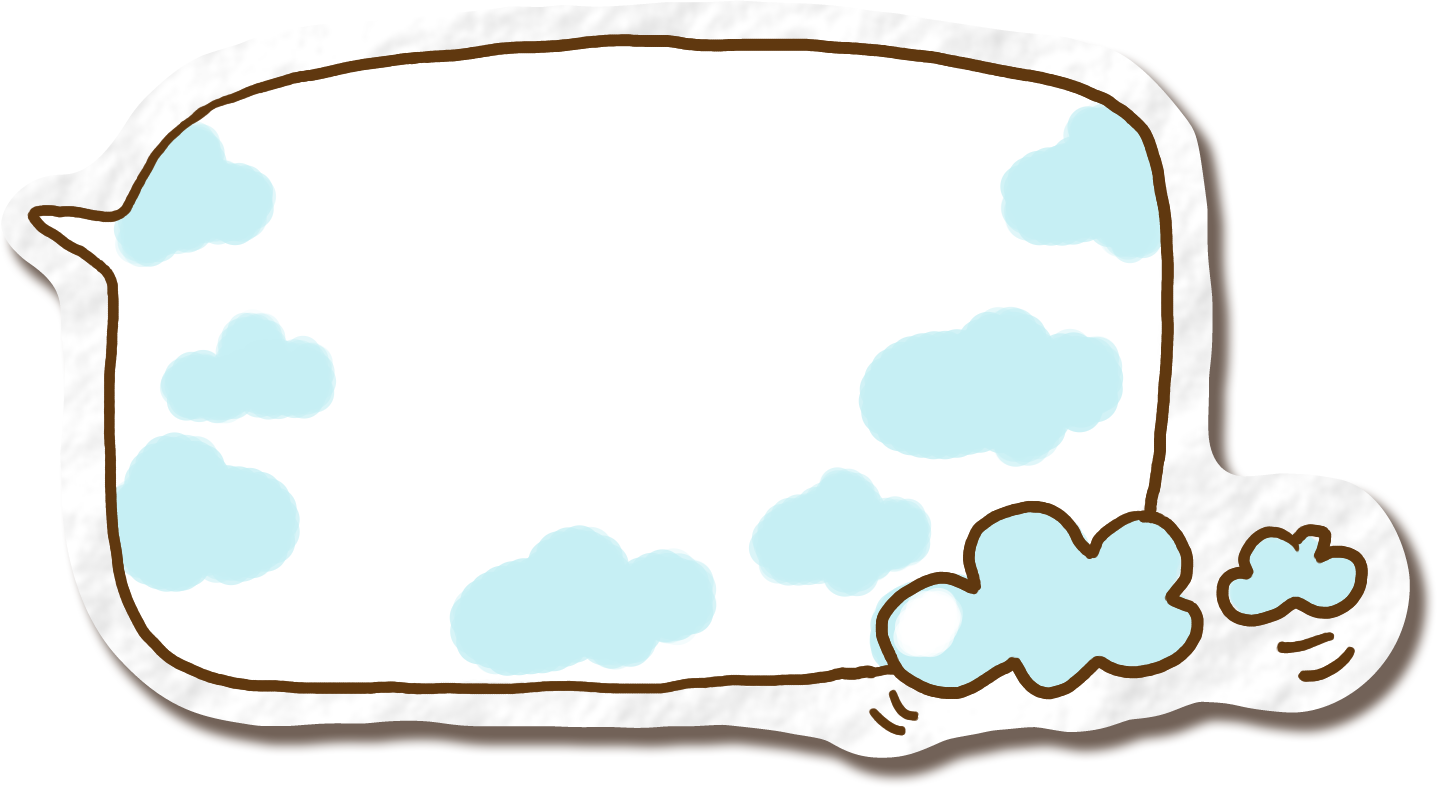 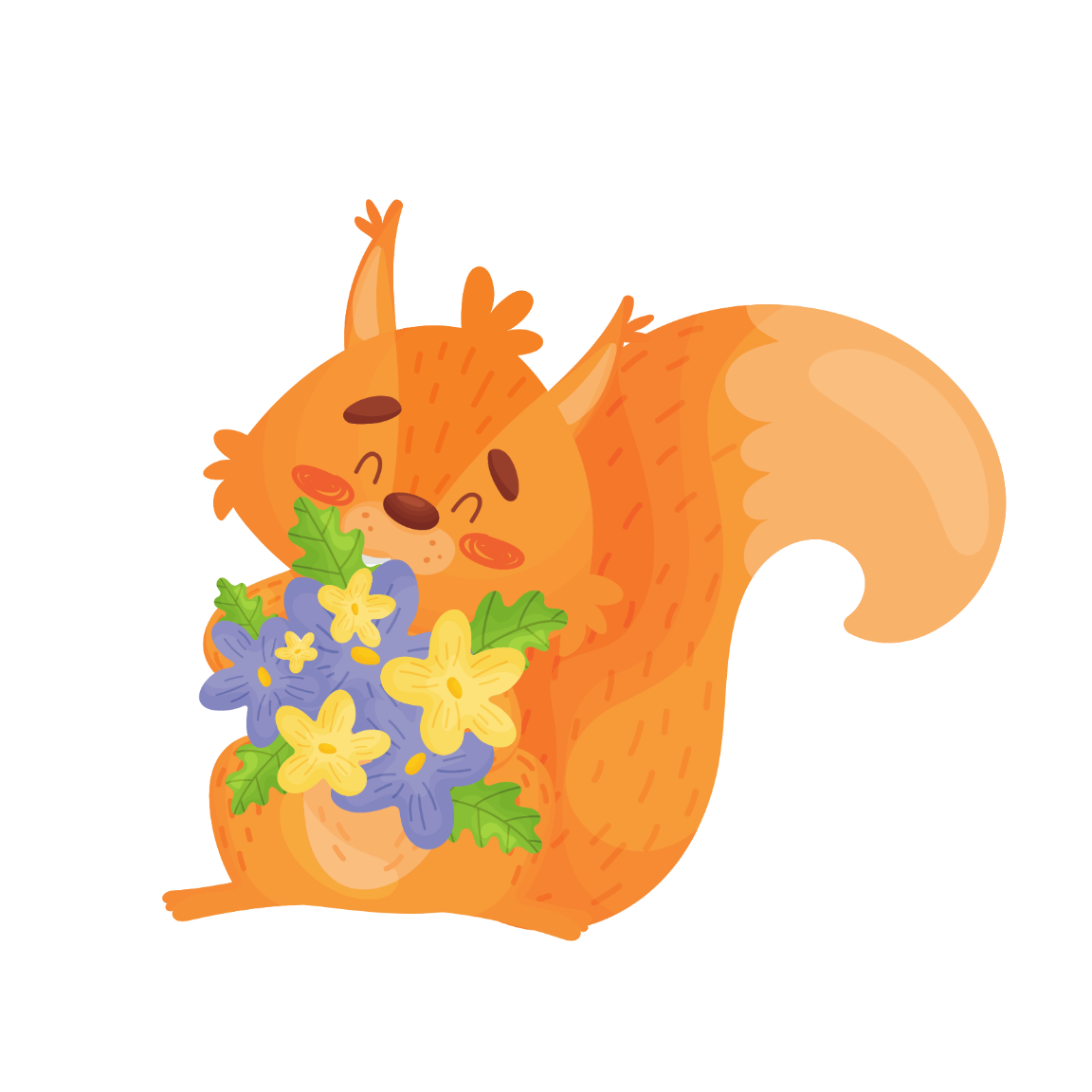 Ước mơ là những điều tốt đẹp mà mỗi người chúng ta khát vọng, mong muốn đạt được.
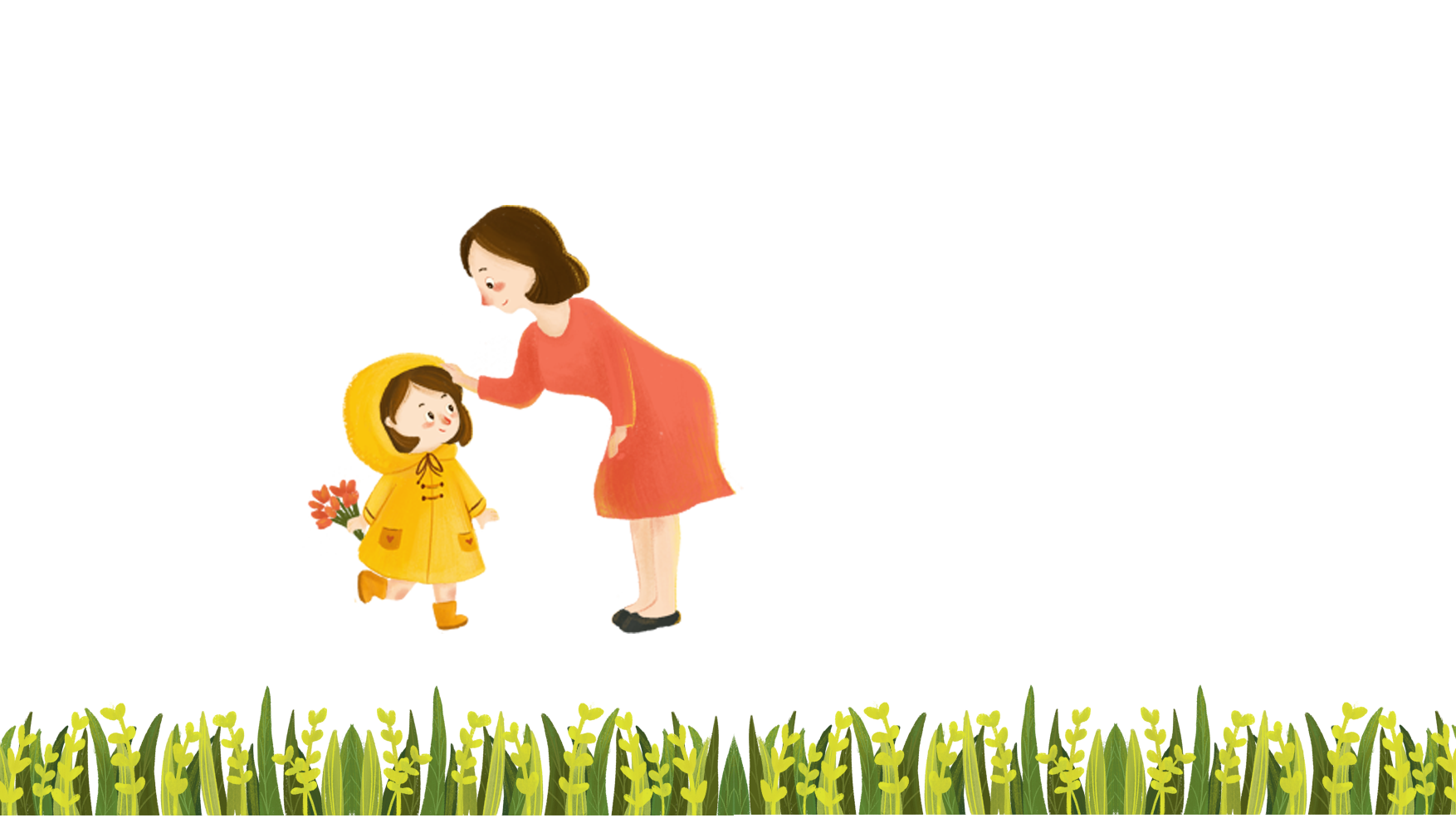 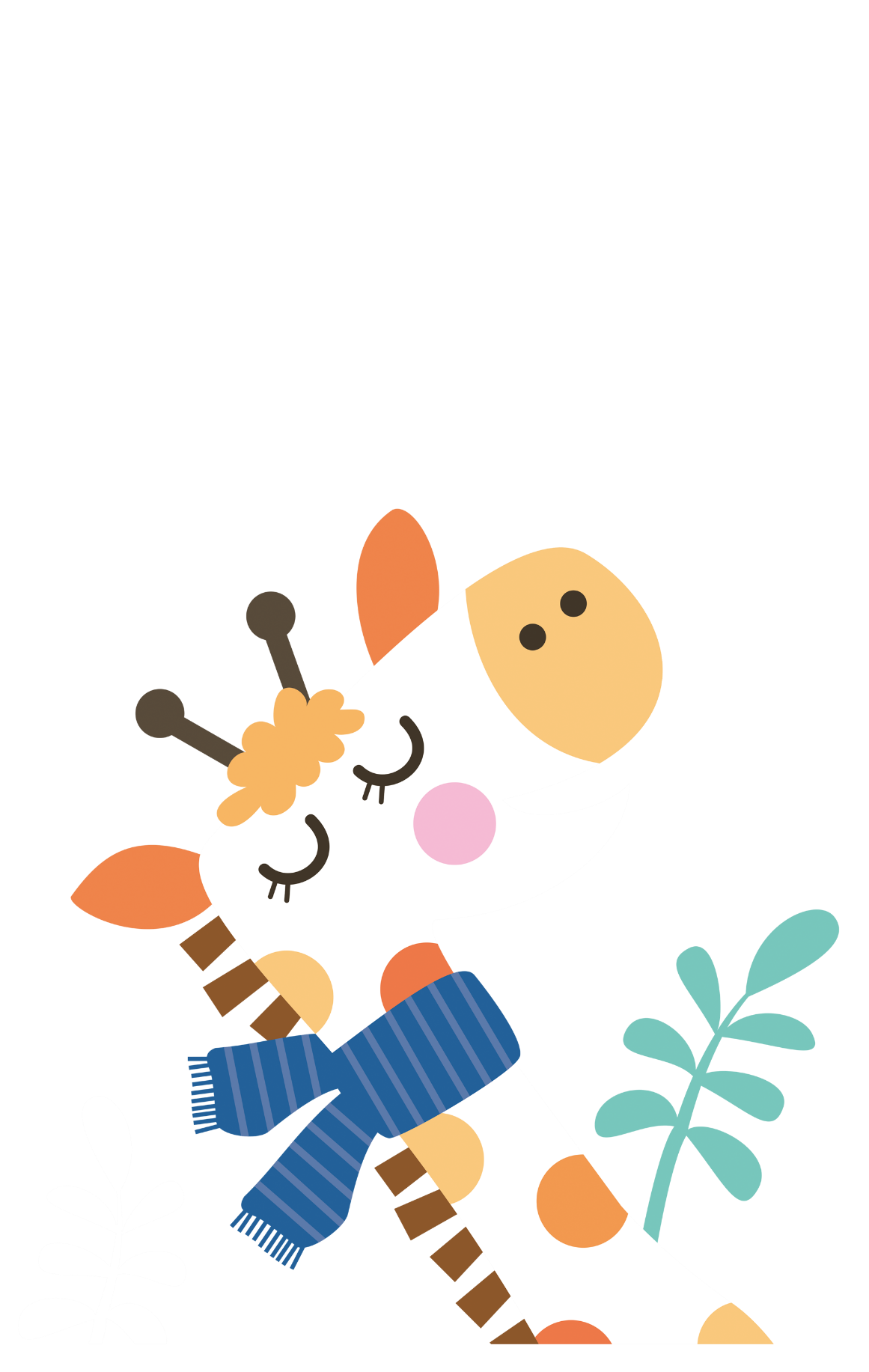 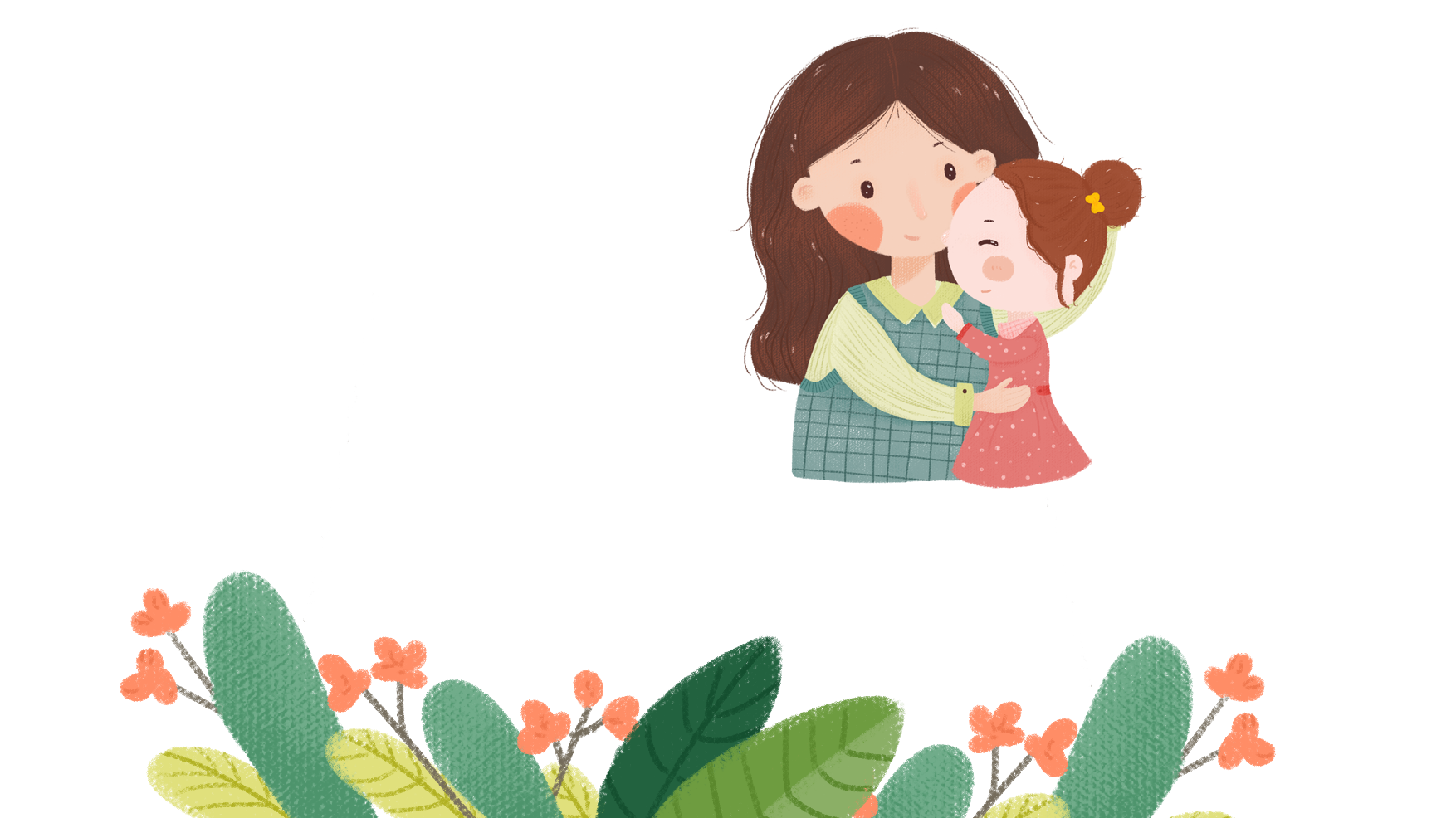 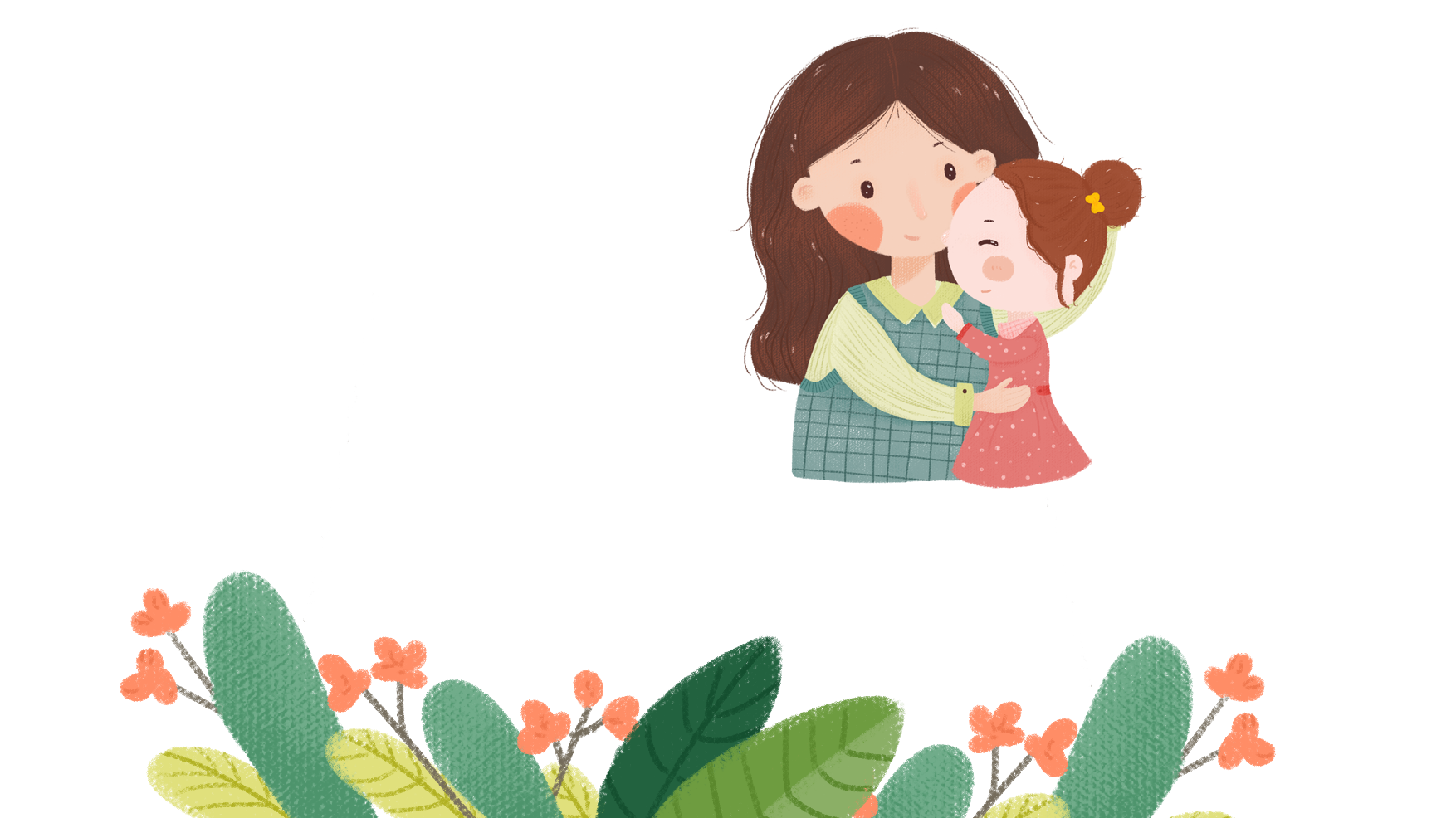 GỢI Ý: CÁC HƯỚNG 
XÂY DỰNG CỐT TRUYỆN
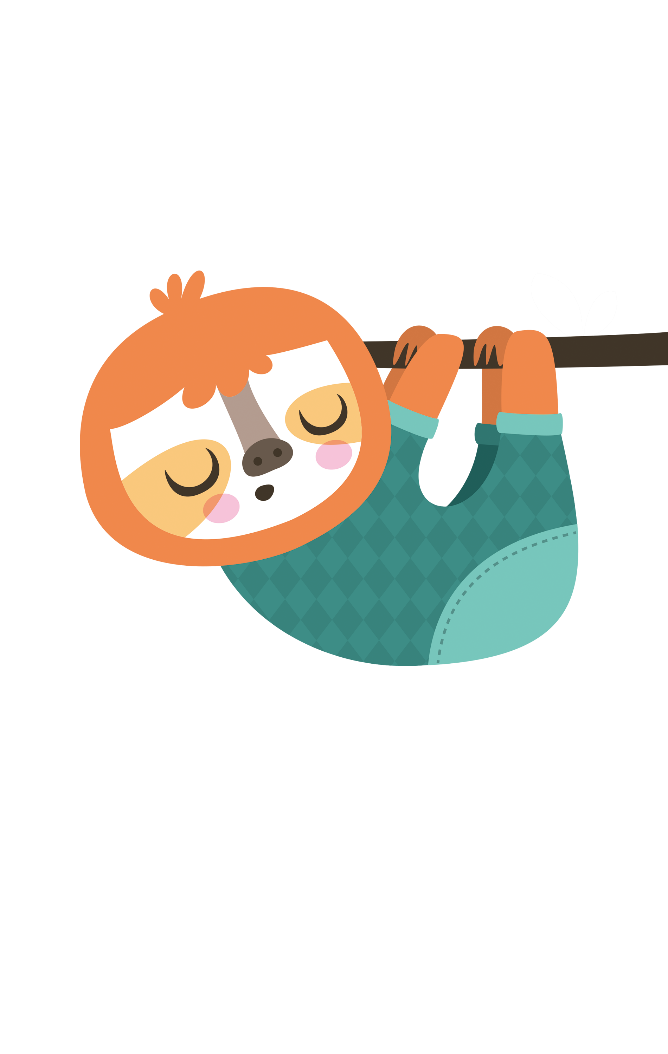 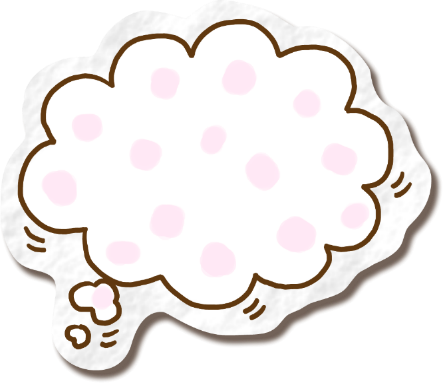 2
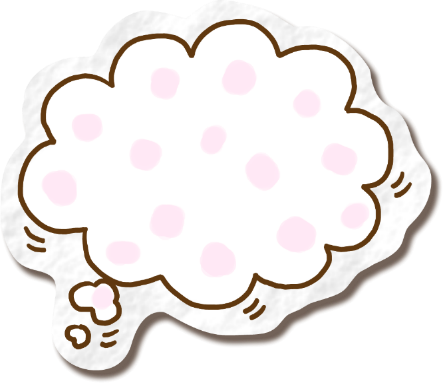 1
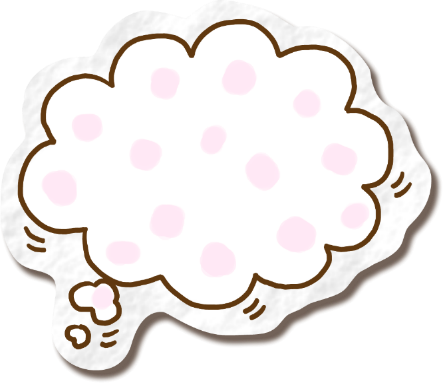 3
Những cố gắng để đạt ước mơ.
Nguyên nhân làm nảy sinh ước mơ đẹp.
Những khó khăn đã vượt qua, ước mơ đạt được.
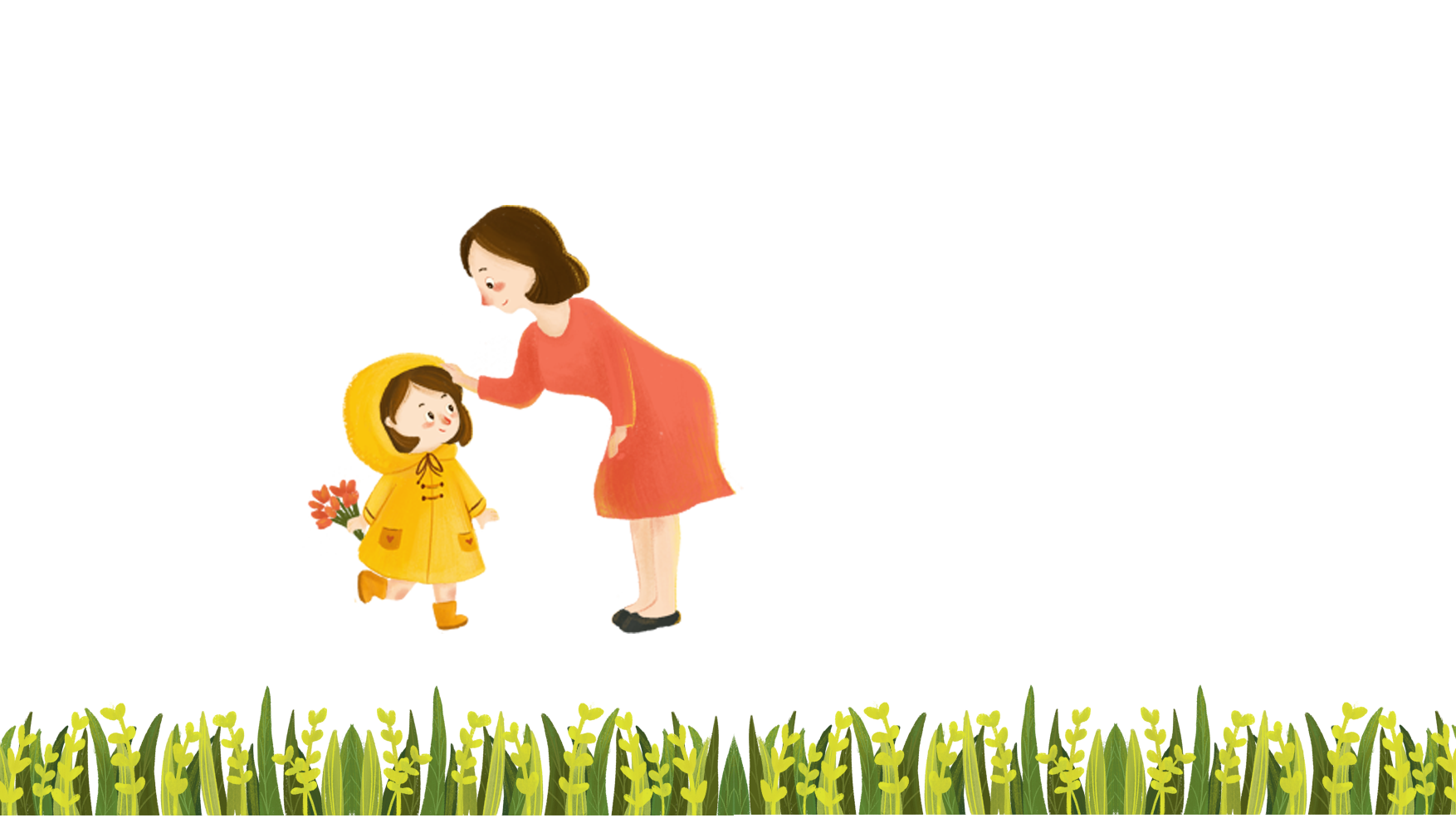 Quê em trước đây thường mất mùa và xảy ra nạn đói. Các kĩ sư nông nghiệp đem về trồng thử một giống lúa mới cho năng suất cao. Từ đó, quê em liên tục được mùa, dân ấm no. Em mong ước trở thành kĩ sư nông nghiệp để tìm ra nhiều giống lúa mới cho năng suất cao hơn nữa.
1. Nguyên nhân nào làm nảy sinh ước mơ đẹp?
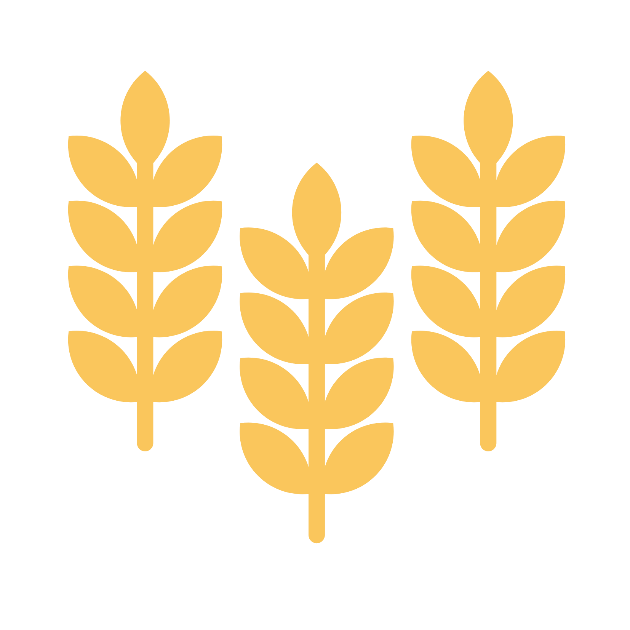 Đã từ lâu, em mơ ước trở thành một vận động viên bơi lội giành Huy chương Vàng. Để đạt được ước mơ đó, em tham gia vào câu lạc bộ bơi lội do nhà trường tổ chức. Hằng tuần, em được tập luyện vào thứ bảy và chủ nhật. Thầy dạy bơi khen em chăm chỉ và có nhiều tiến bộ. Em hi vọng sẽ sớm đạt được ước mơ của mình.
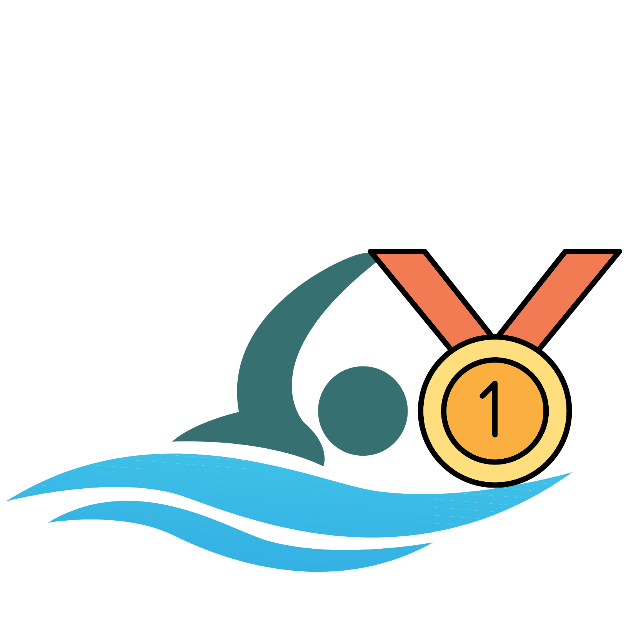 2. Những cố gắng để đạt ước mơ.
Điểm Toán của em chưa cao nhưng em ao ước trở thành học sinh giỏi Toán. Em biết đạt được điều này với em thật khó khăn. Nhưng em đã quyết tâm và cố gắng rất nhiều. Em đã làm rất nhiều bài tập. Bài nào khó, em nhờ thầy cô hoặc bạn bè giảng giúp. Cuối năm học vừa qua, em đạt điểm tổng kết môn Toán rất cao và được chọn đi thi học sinh giỏi.
3. Những khó khăn đã vượt qua, ước mơ đạt được.
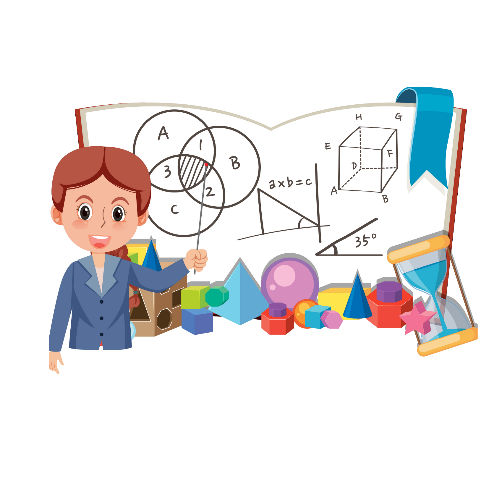 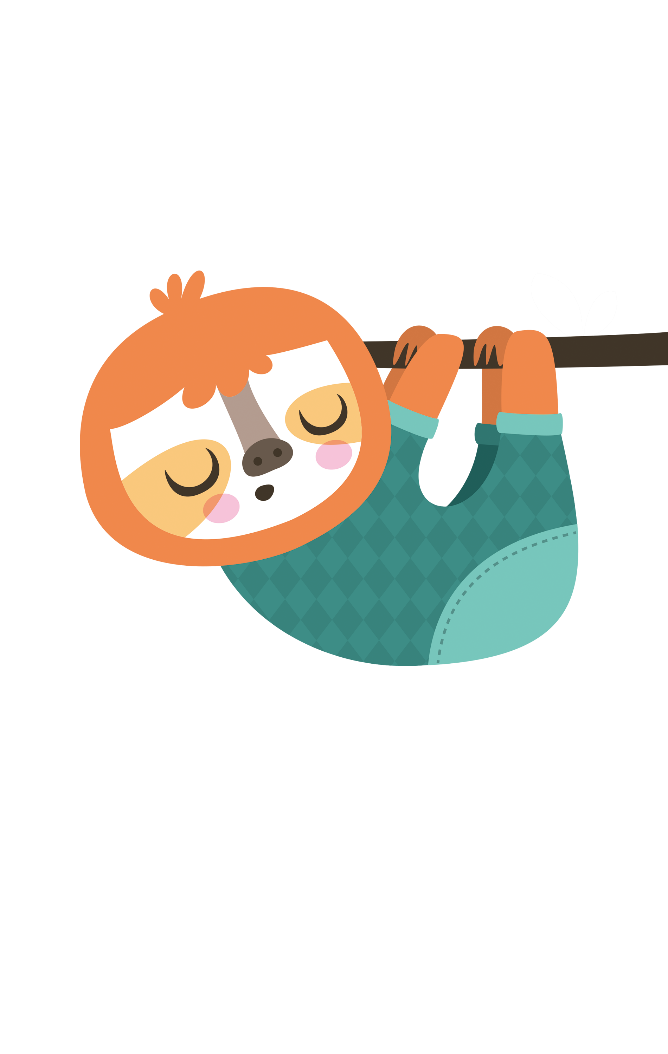 Hãy lập dàn ý của em
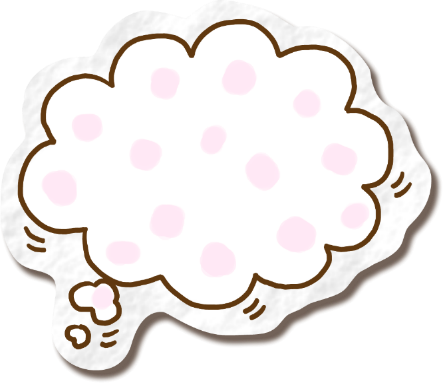 2
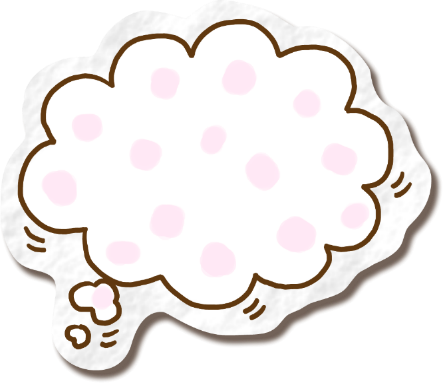 1
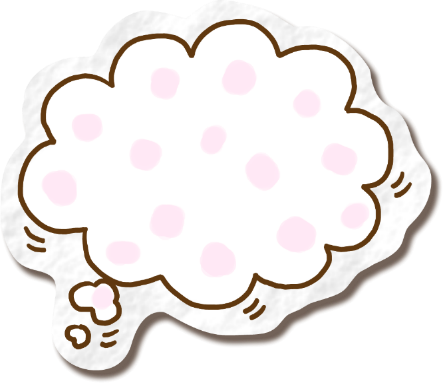 3
Những cố gắng để đạt ước mơ.
Nguyên nhân làm nảy sinh ước mơ đẹp.
Những khó khăn đã vượt qua, ước mơ đạt được.
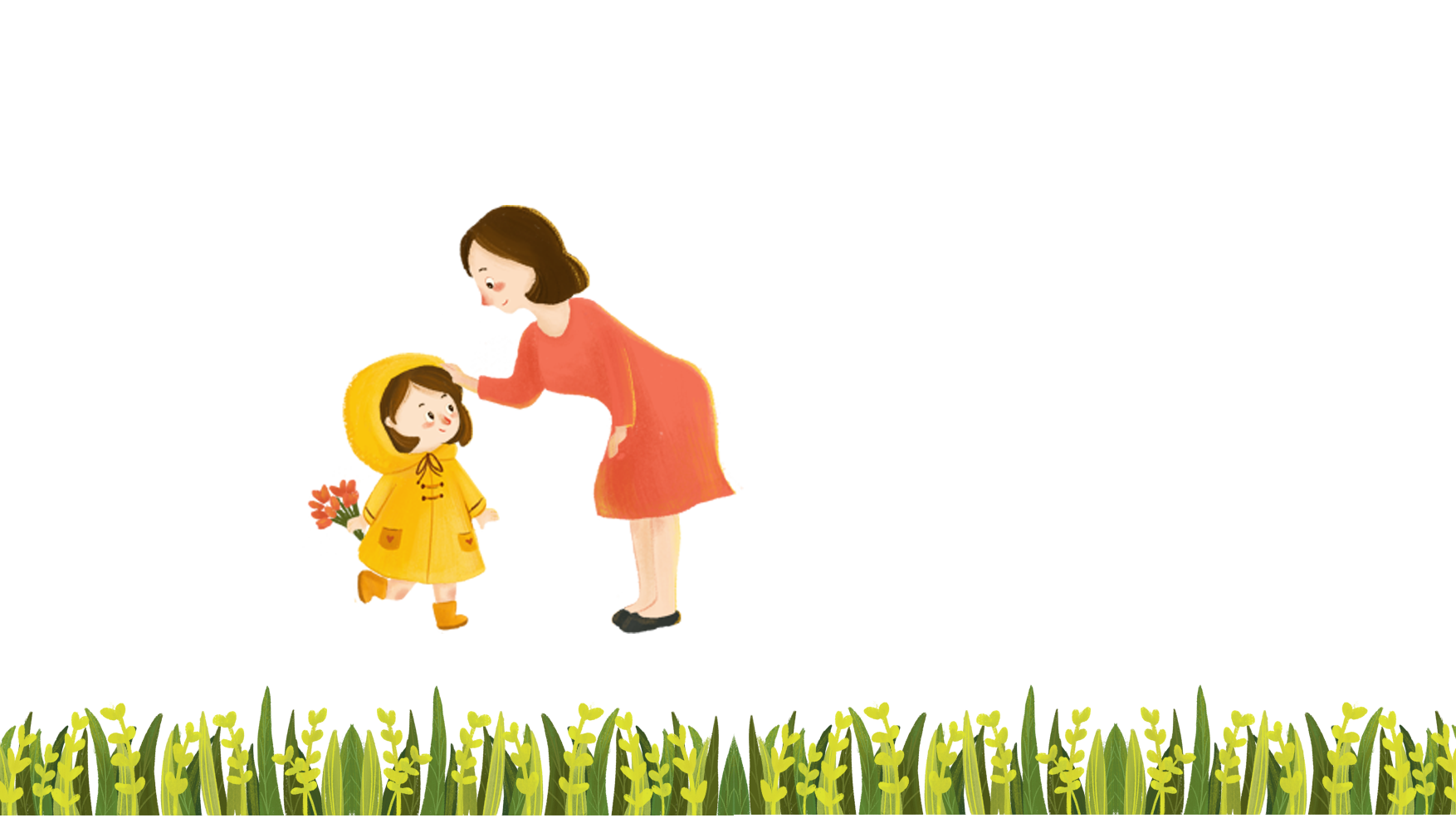 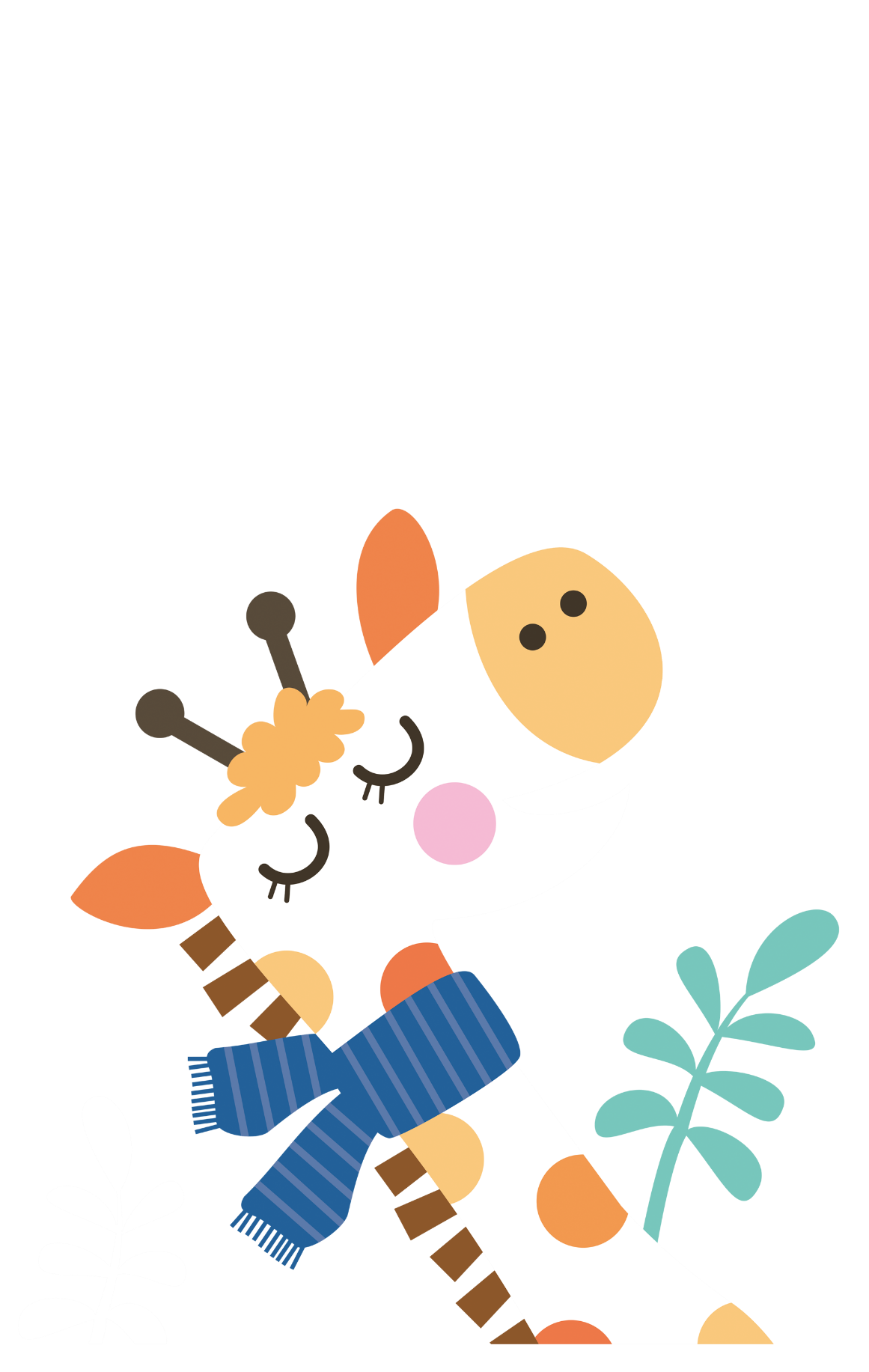 ĐẶT TÊN 
CHO CÂU CHUYỆN
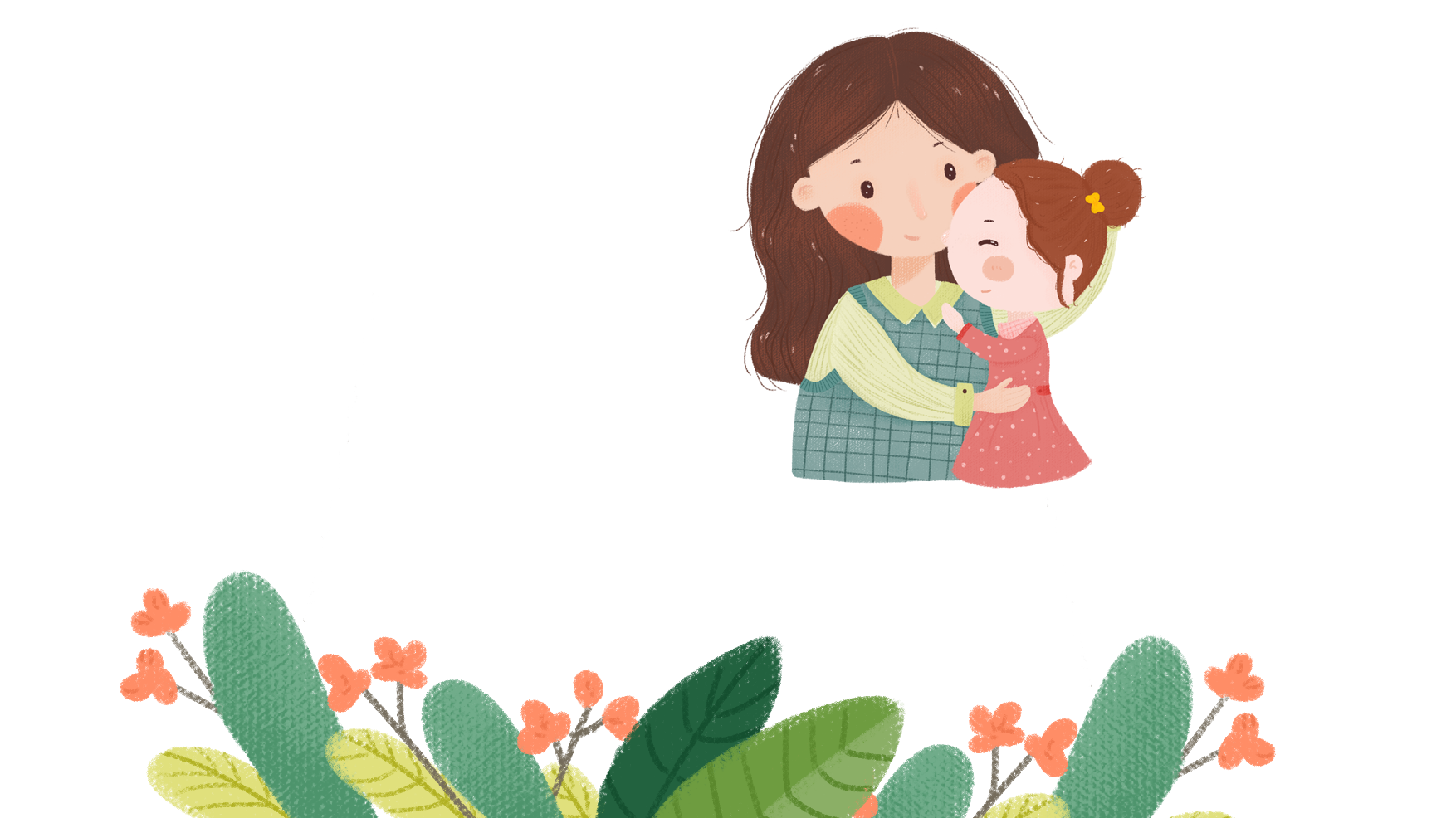 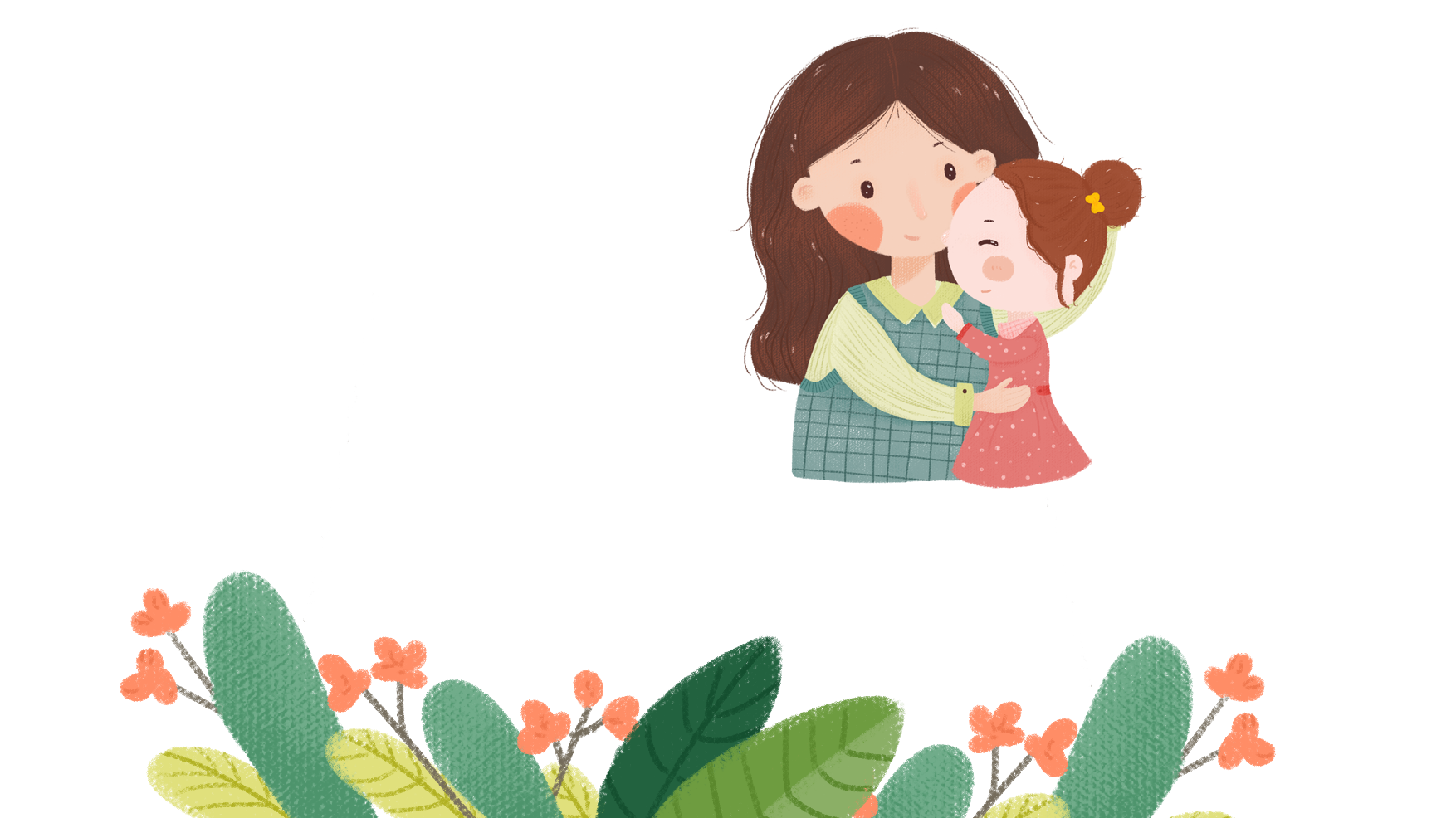 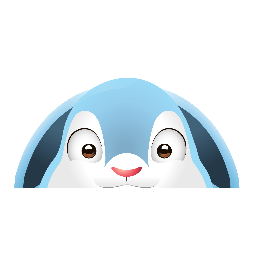 CÁC CÁCH ĐẶT TÊN CHO CÂU CHUYỆN
1
Một điều ước nho nhỏ
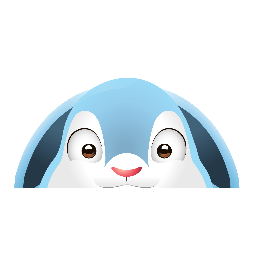 2
Em sẽ làm 
phi công
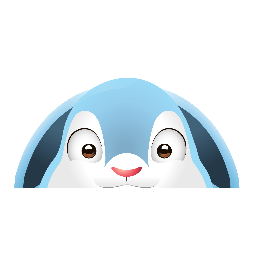 3
Dòng sông 
quê hương
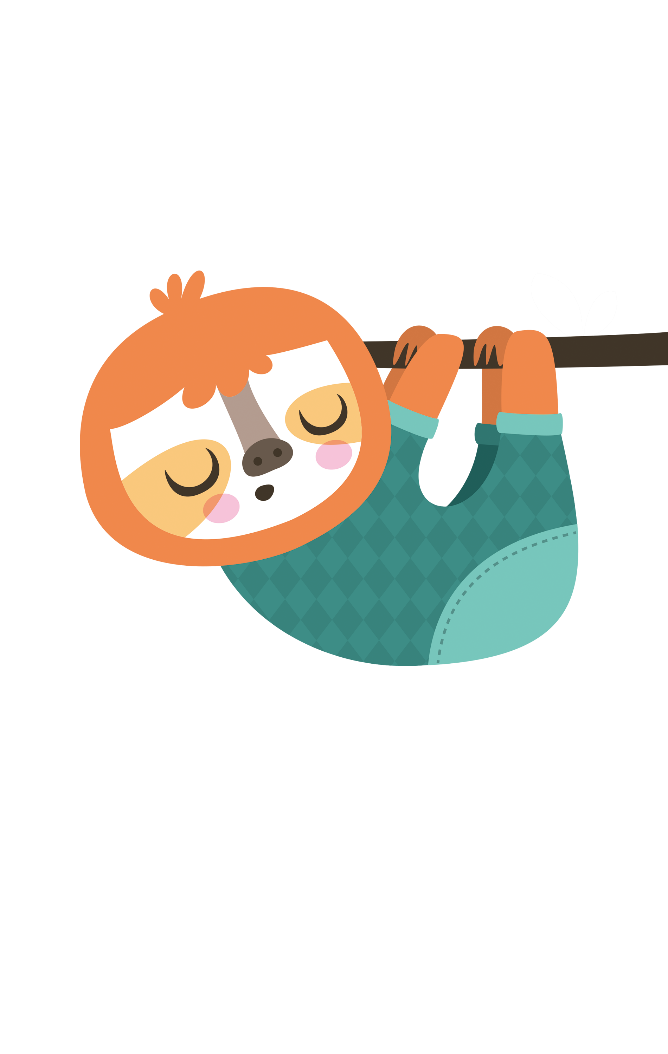 CHUẨN BỊ KỂ CHUYỆN
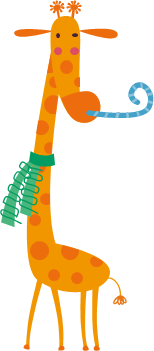 Đặt tên 
câu chuyện
Lập dàn ý
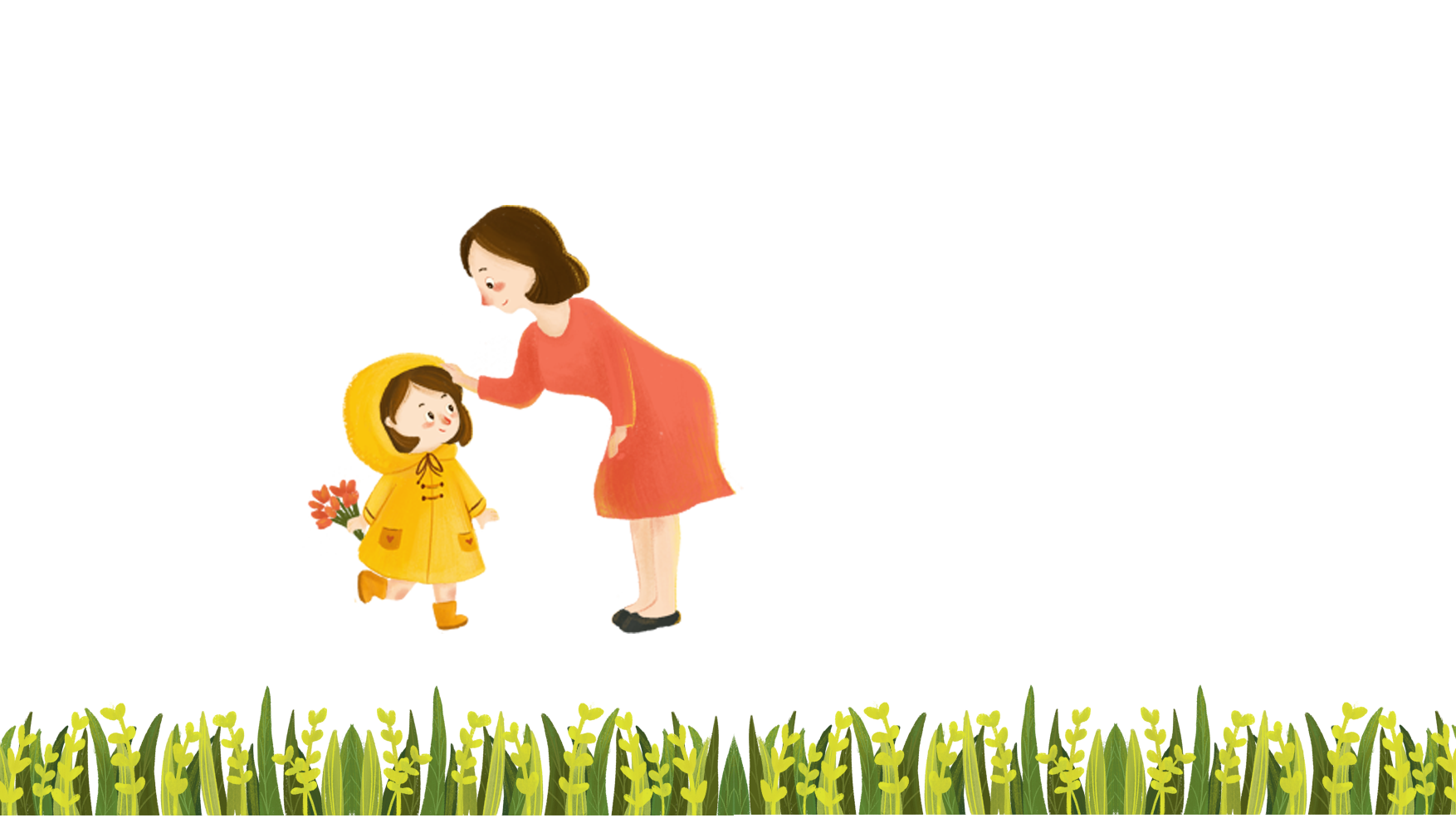 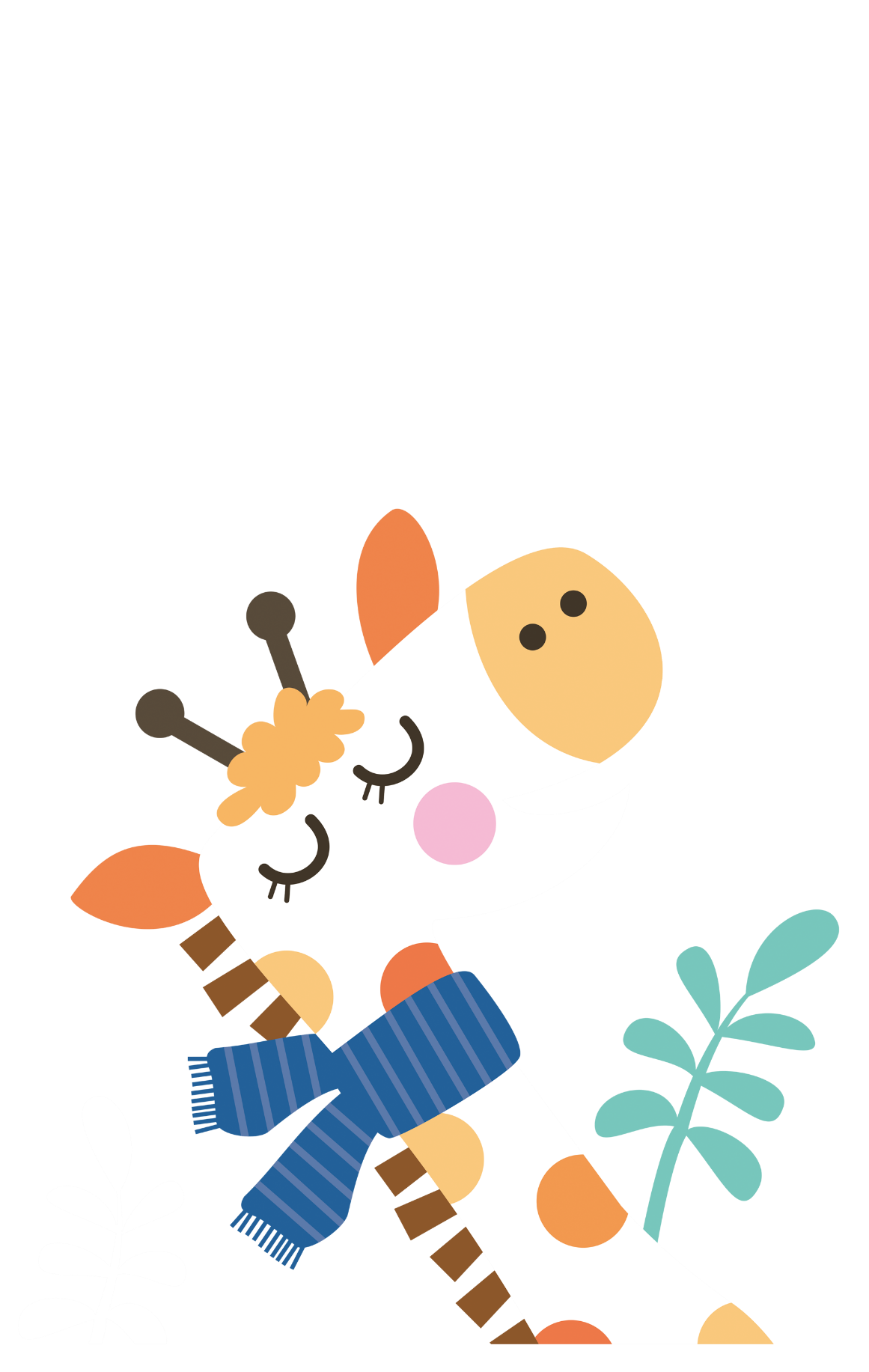 KỂ CHUYỆN
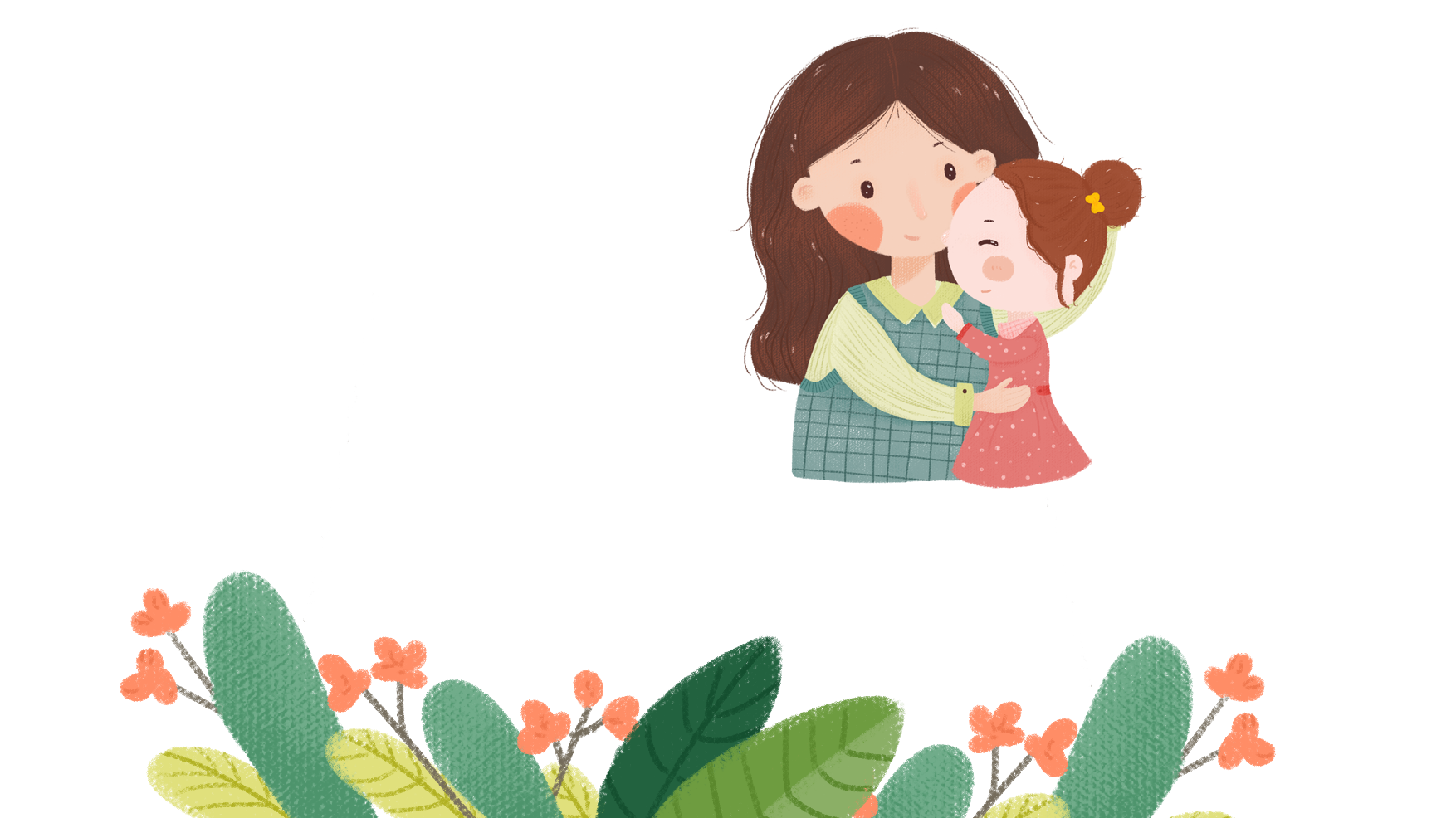 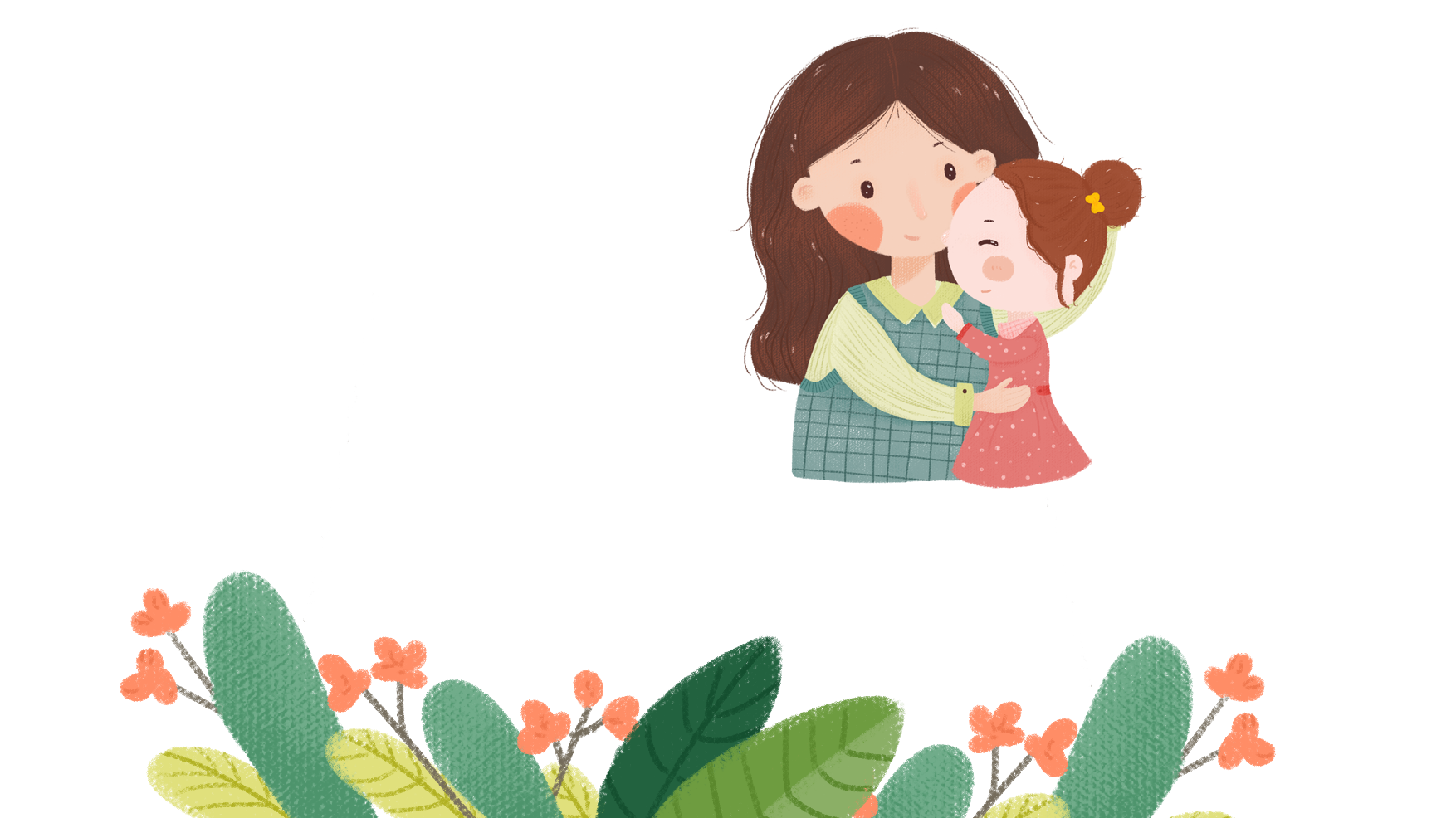 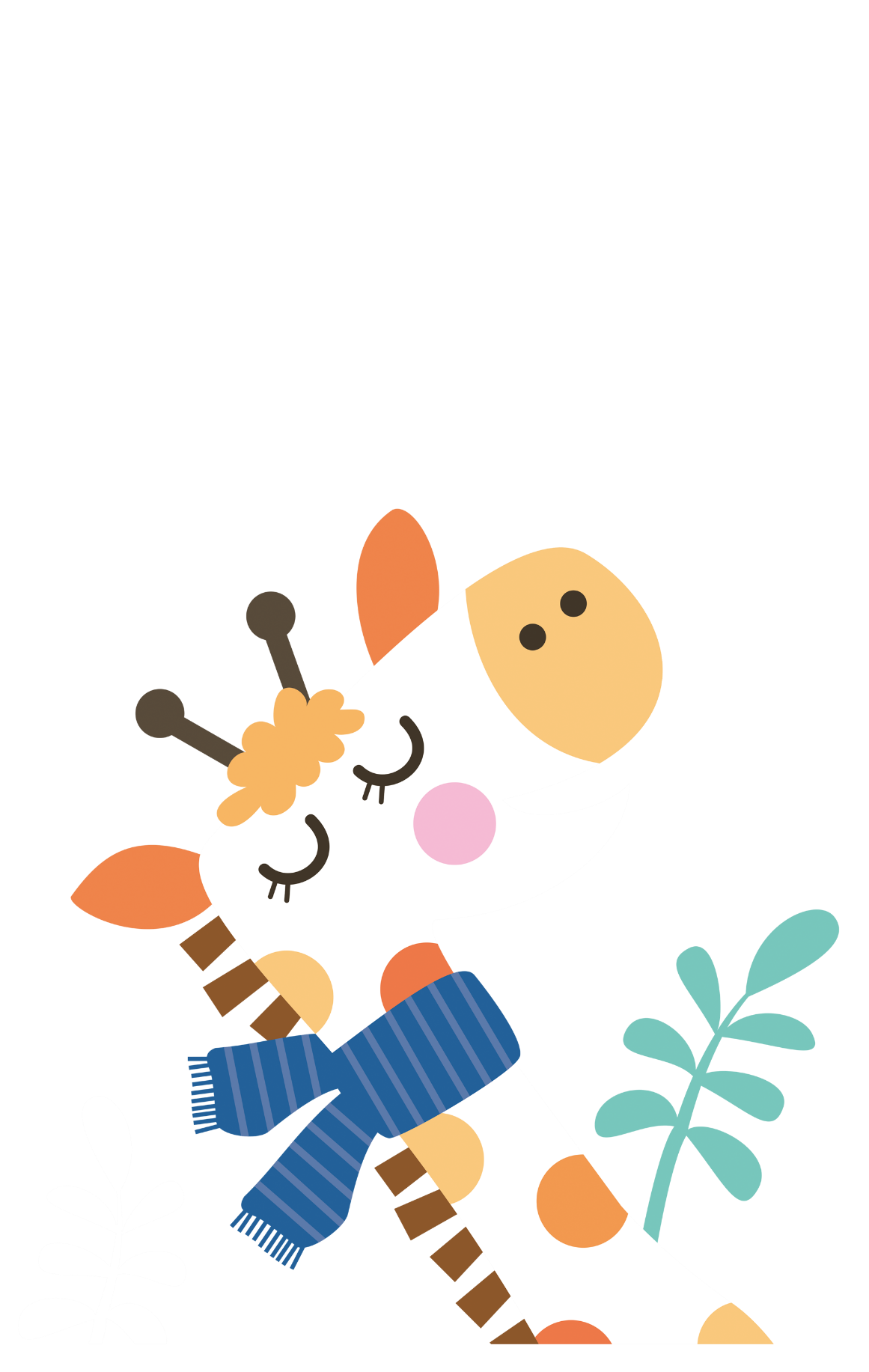 NHẬN XÉT
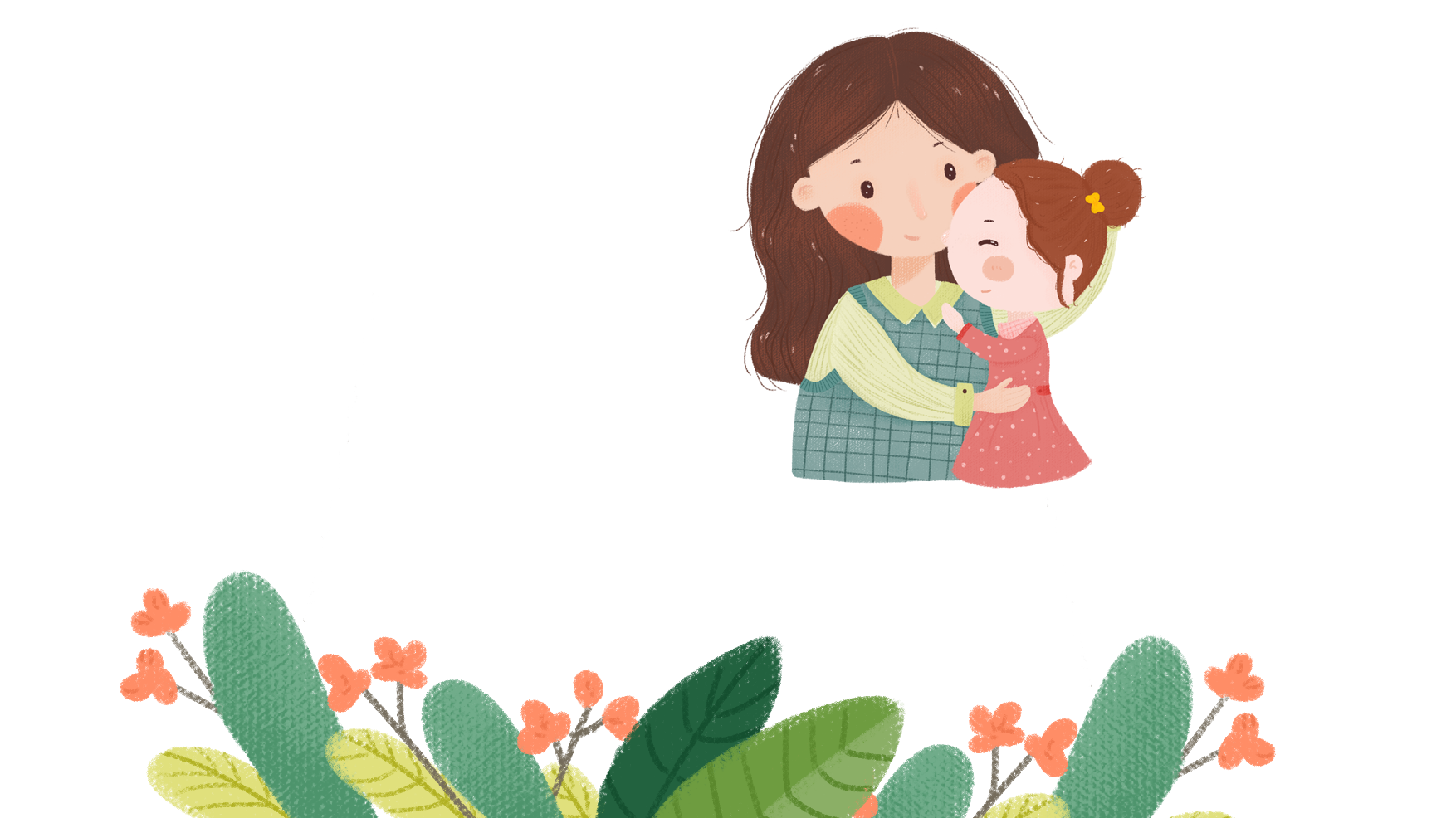 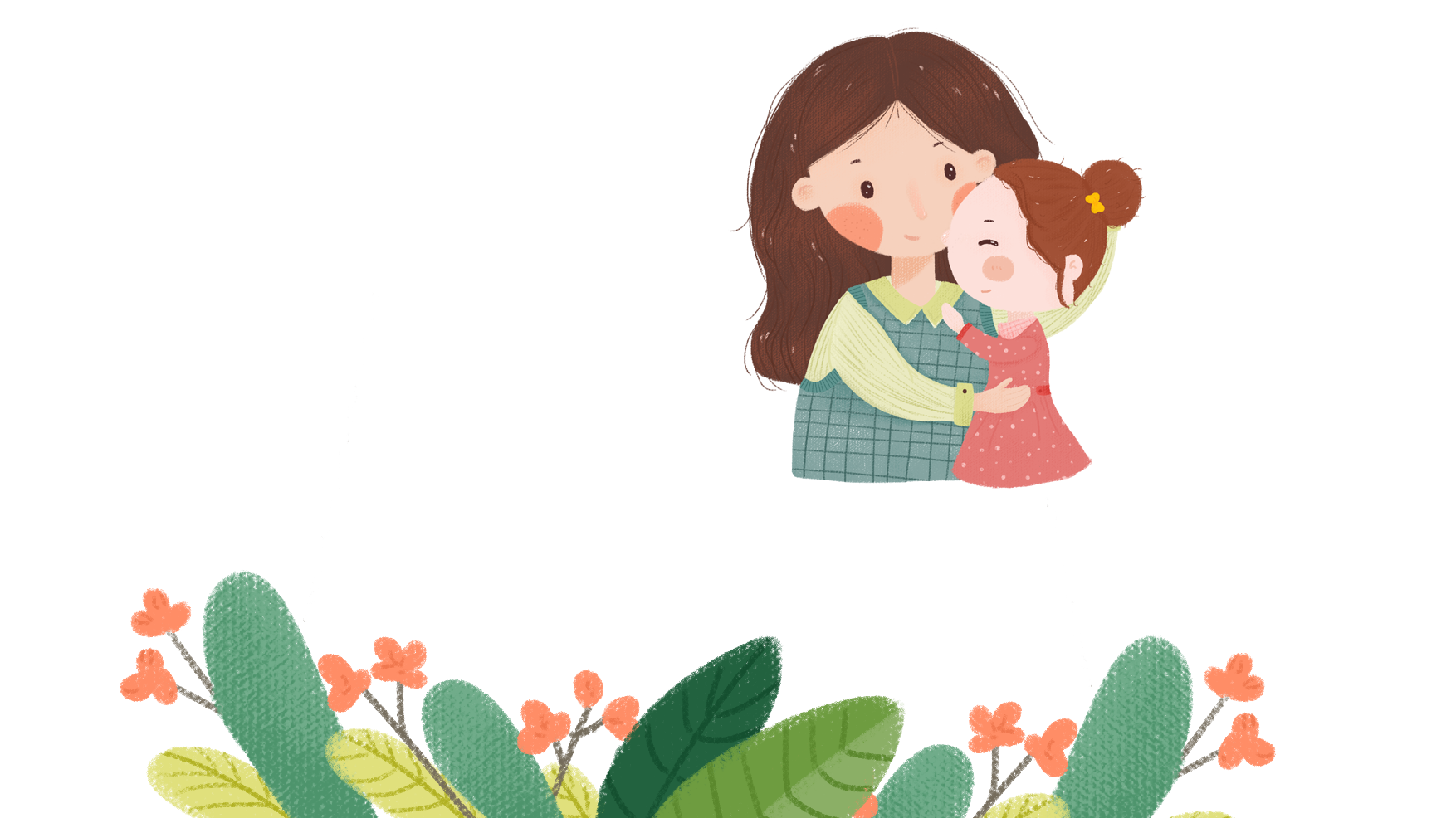 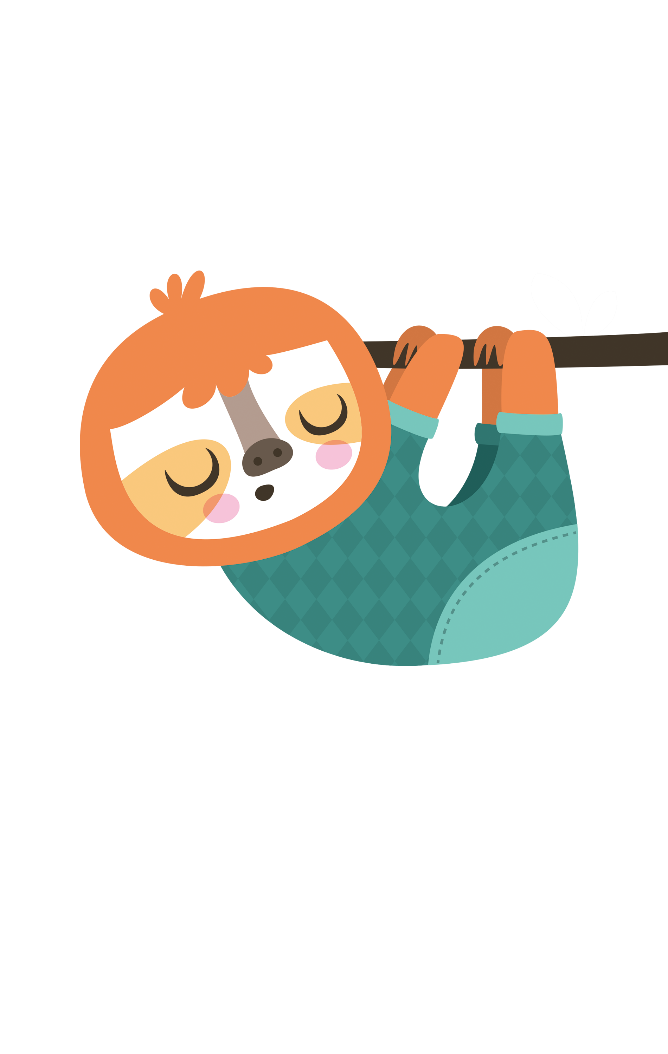 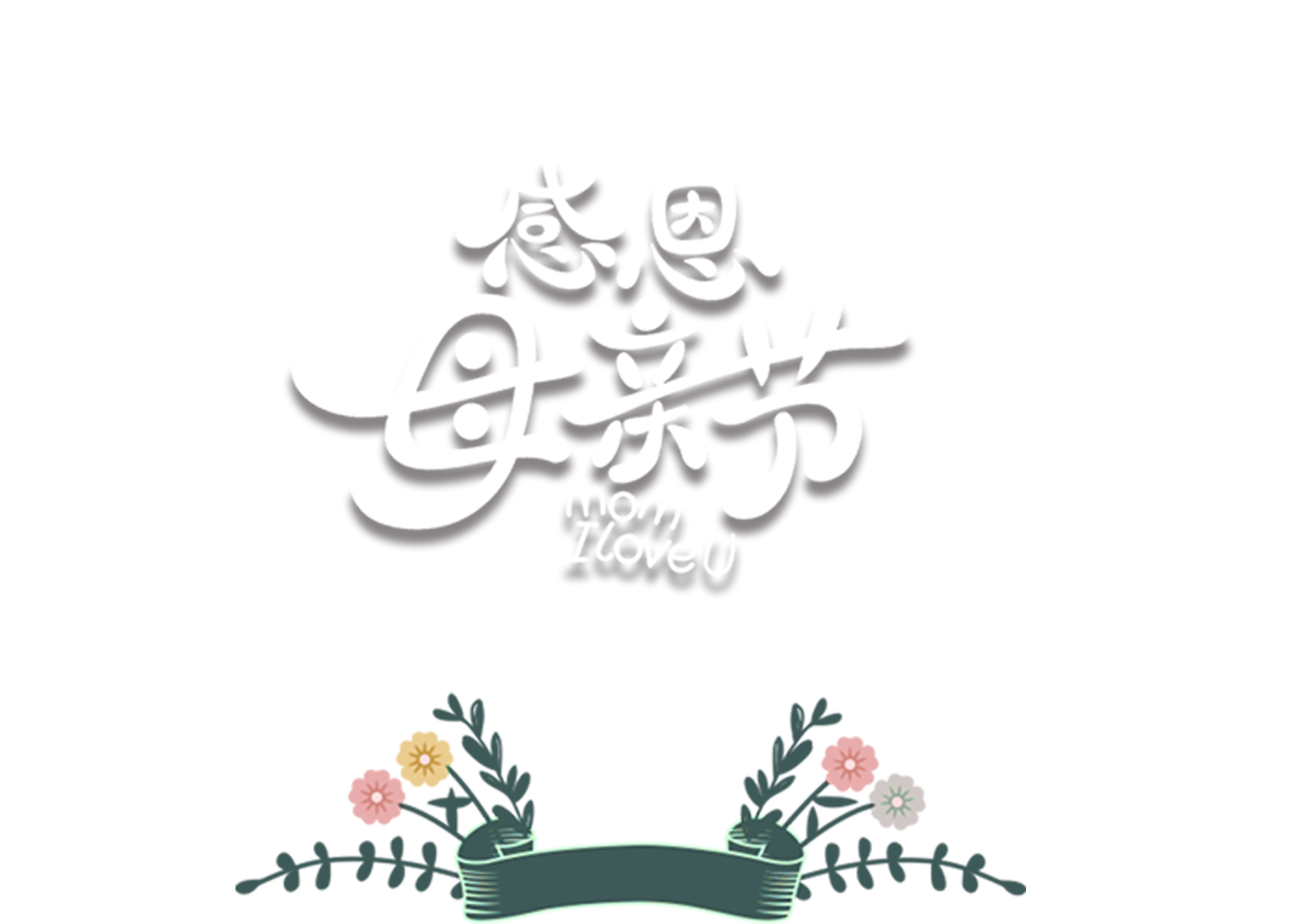 DẶN DÒ
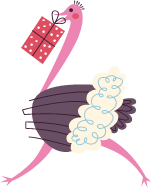 Xem lại bài
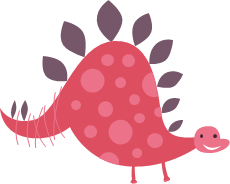 Kể lại chuyện cho người thân nghe
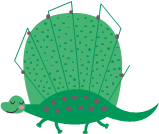 Chuẩn bị bài tiếp theo
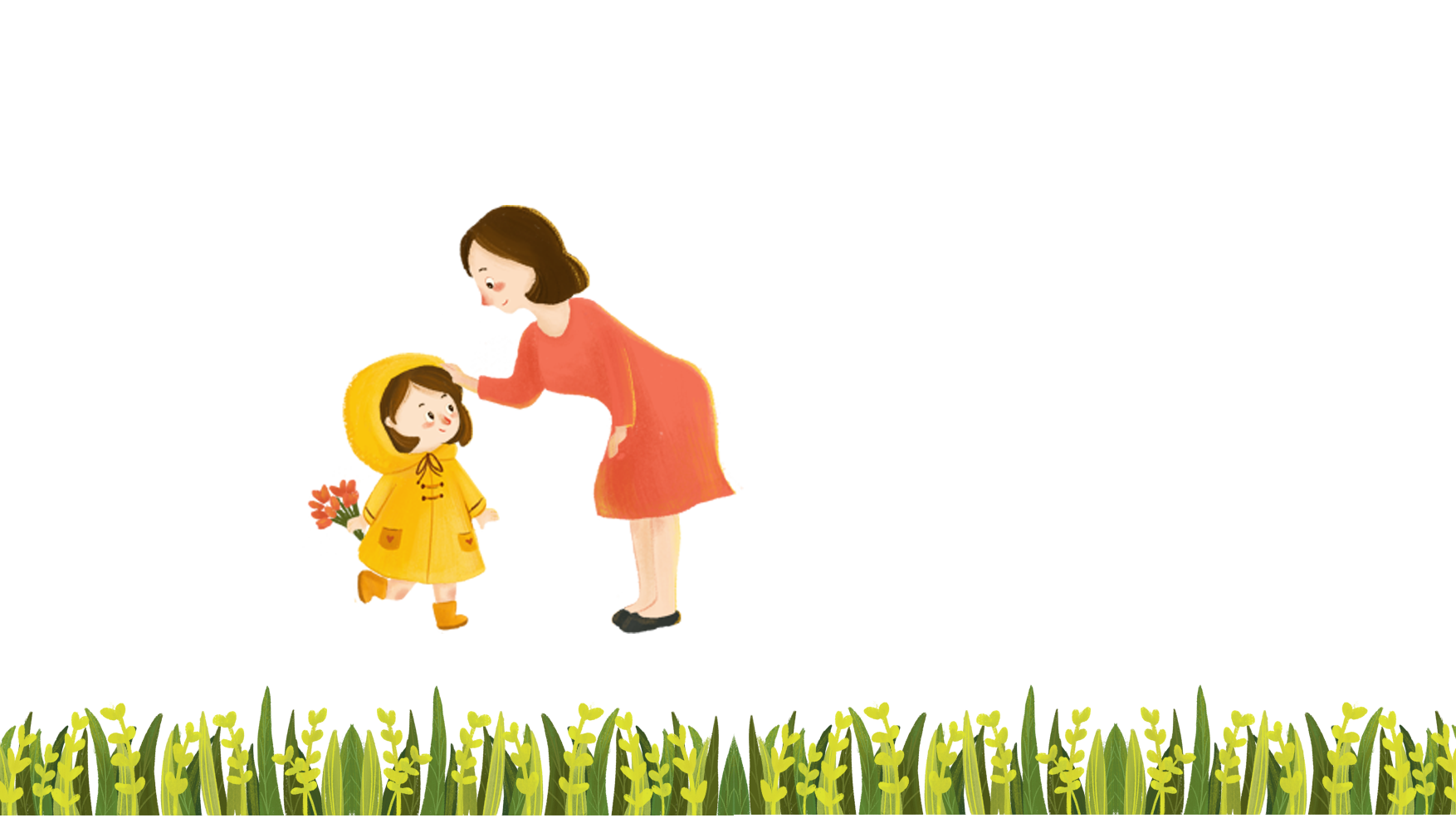 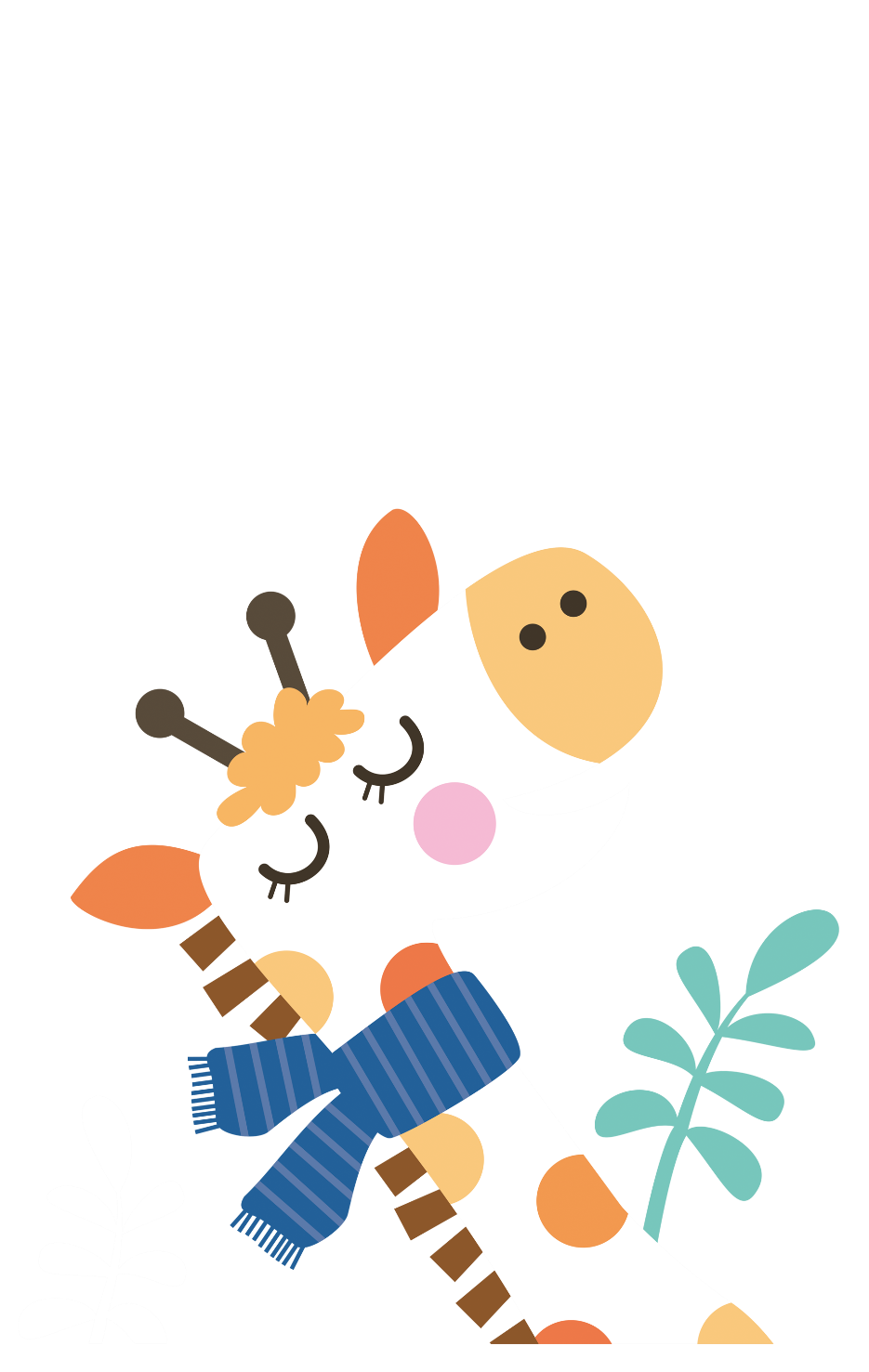 Tạm biệt!
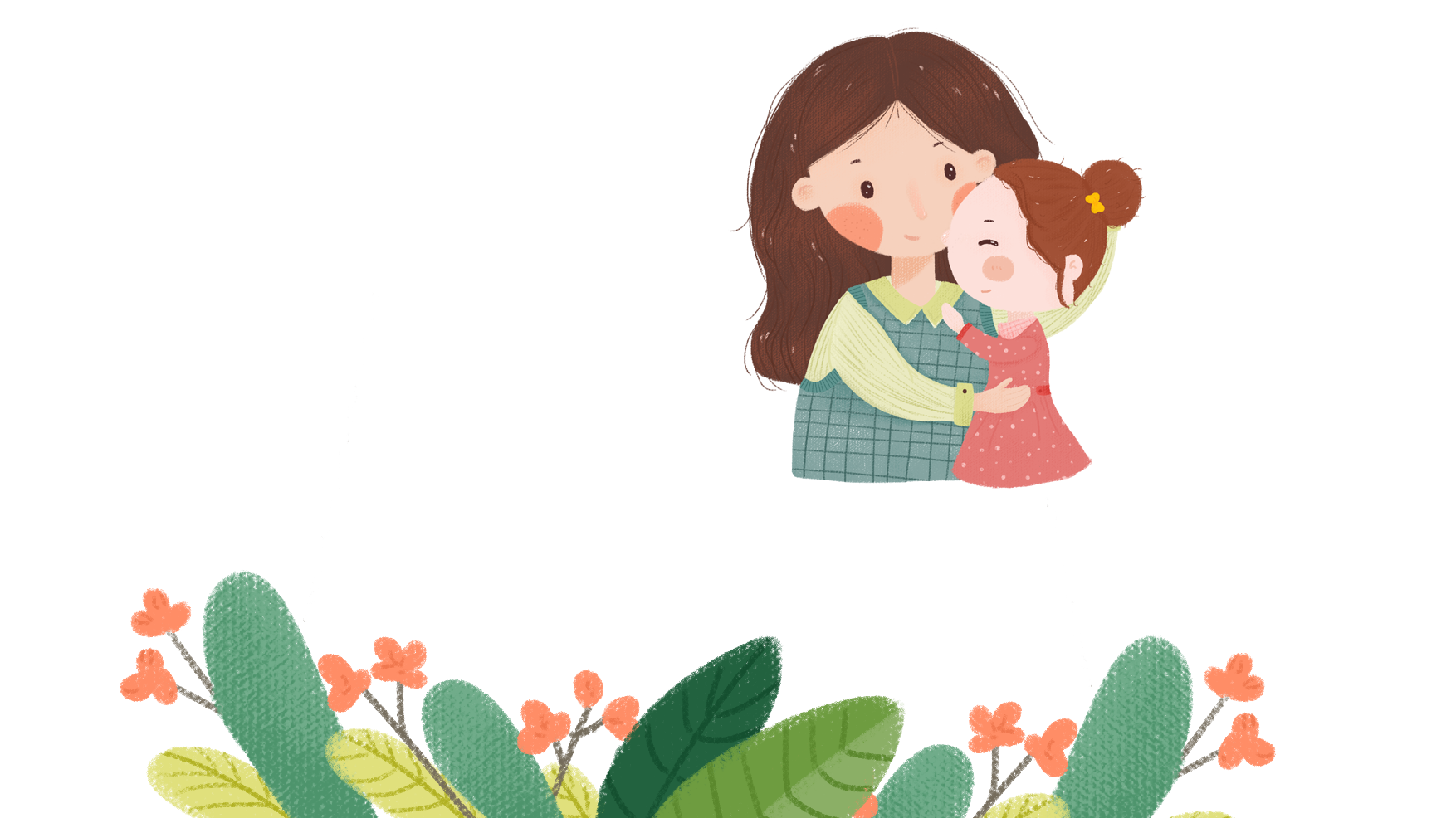 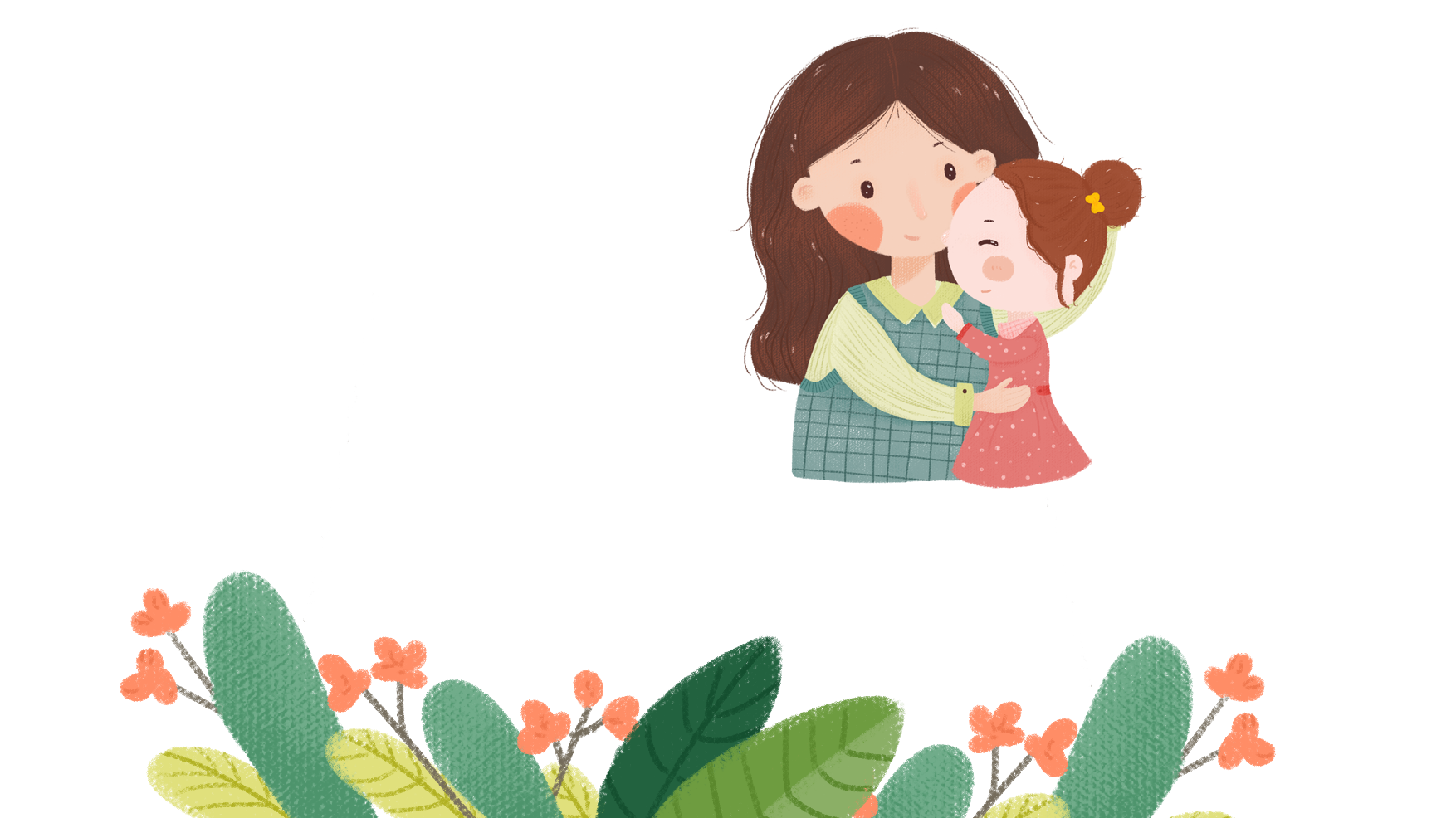